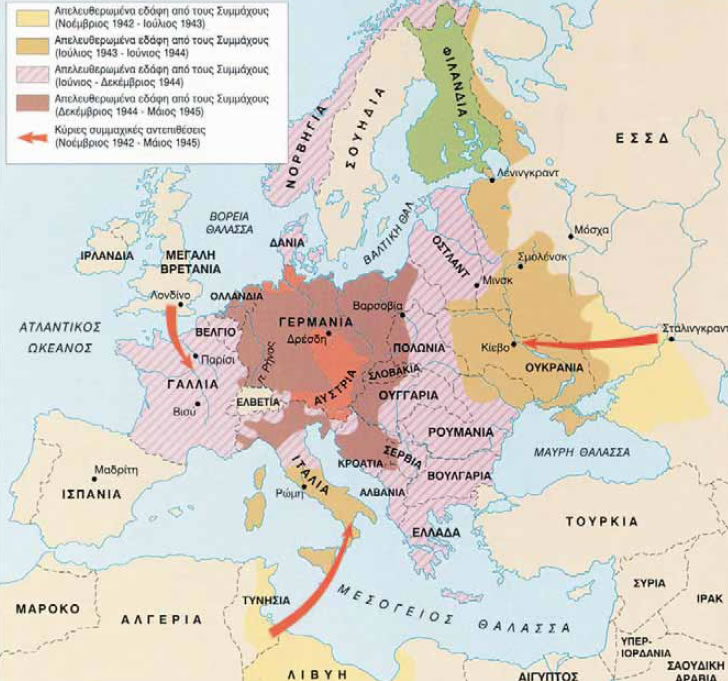 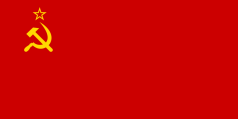 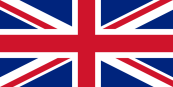 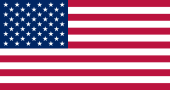 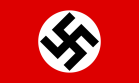 ΕΝΟΤΗΤΑ 46
Ο Β΄Παγκόσμιος πόλεμος
Μπακάλης Κώστας
history-logotexnia.
blogspot.com
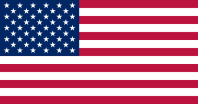 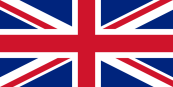 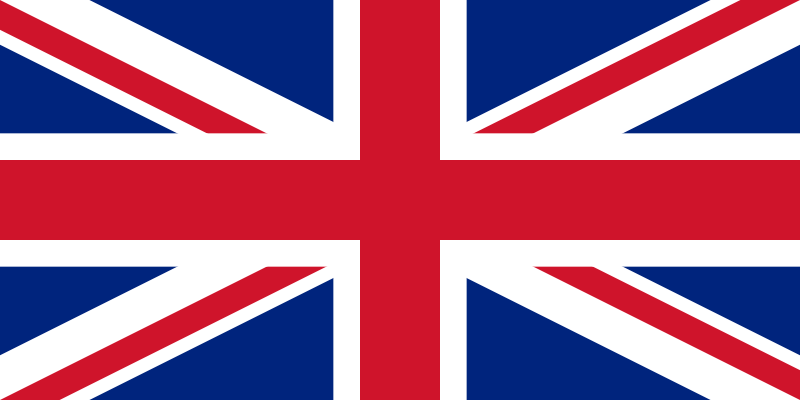 Σύμμαχοι εναντίον Άξονα
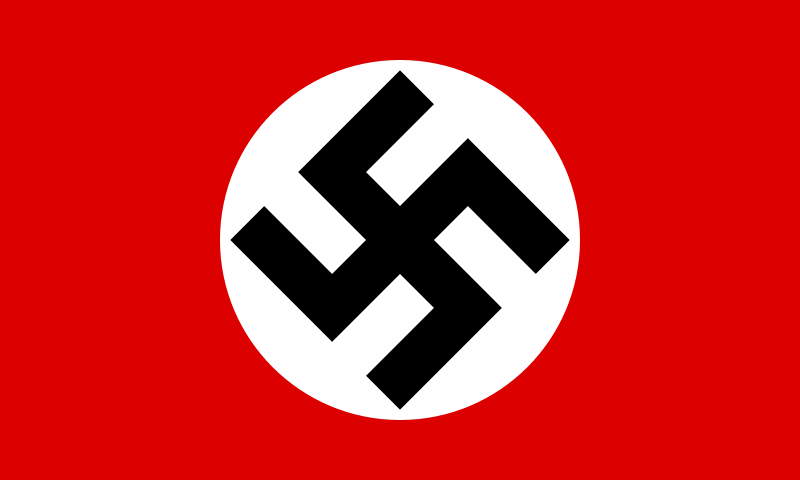 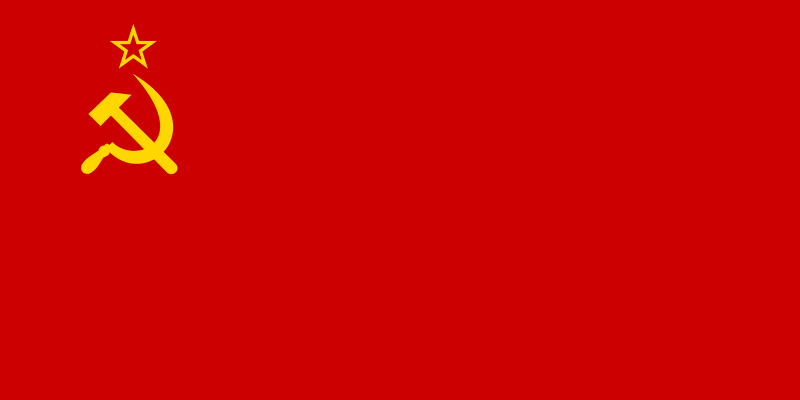 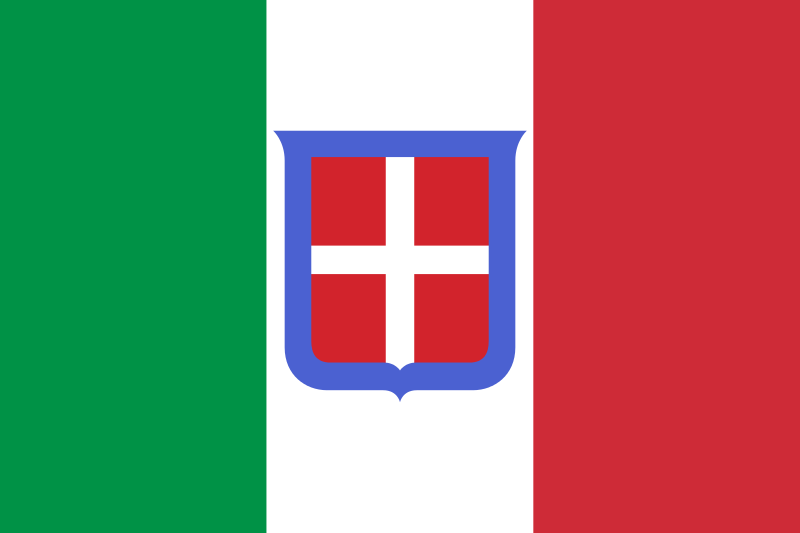 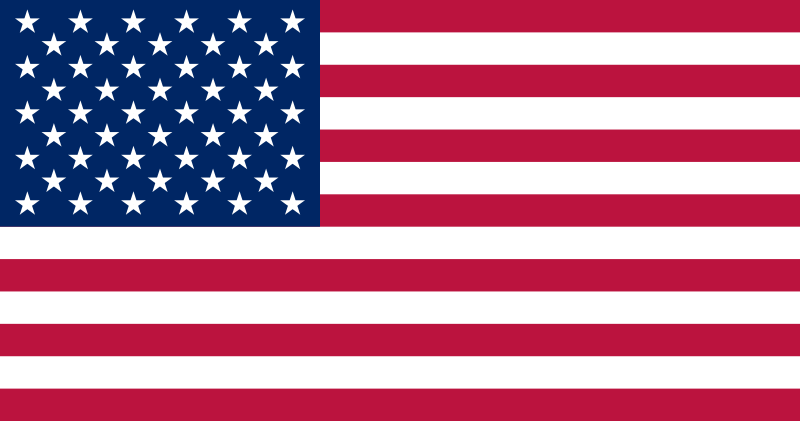 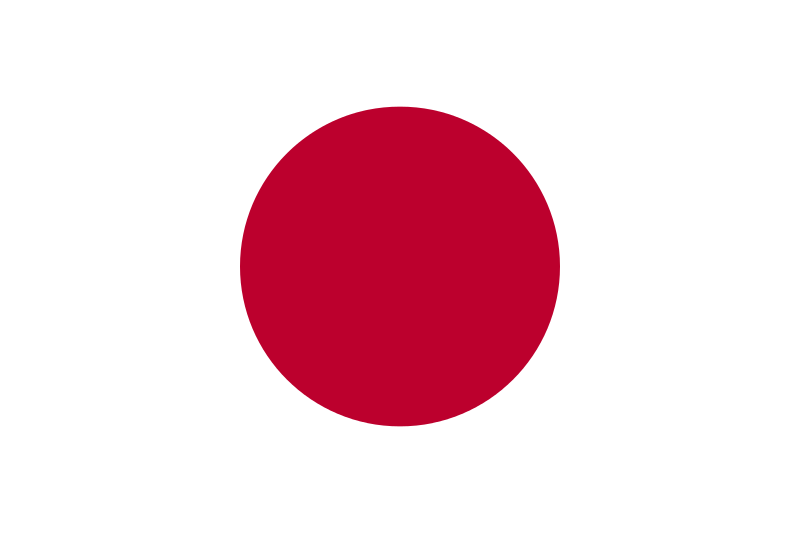 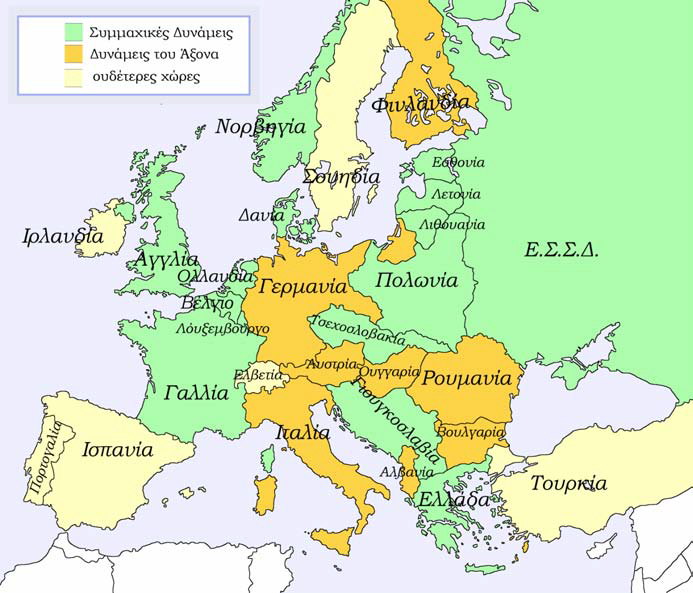 ▲ Αναφέρω τα αντίπαλα στρατόπεδα κατά το Β΄ Παγκόσμιο πόλεμο
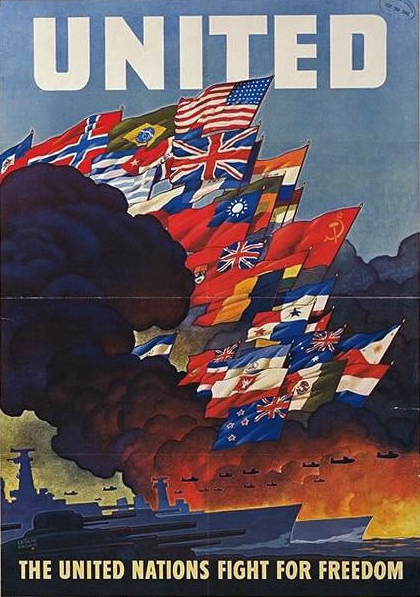 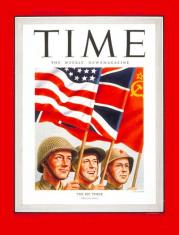 ◄ Οι σημαίες των συμμαχικών κρατών (αφίσα κατά τη διάρκεια του πολέμου)
Οι ιδεολογικοί επίγονοι του Διαφωτισμού ενάντια στον  Άξονα
Α. Η αφορμή και η έκρηξη του πολέμου
Έτσι, ξεκίνησε, είκοσι χρόνια μετά τον Α‘ Παγκόσμιο πόλεμο, ένας νέος πόλεμος στην Ευρώπη ο οποίος έμελλε να αποδειχθεί πολύ πιο καταστροφικός.
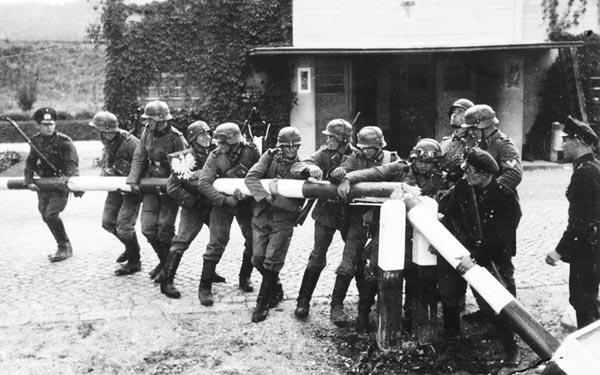 ▲ Χιτλερικοί στρατιώτες περνούν τα σύνορα εισβάλλοντας στην Πολωνία
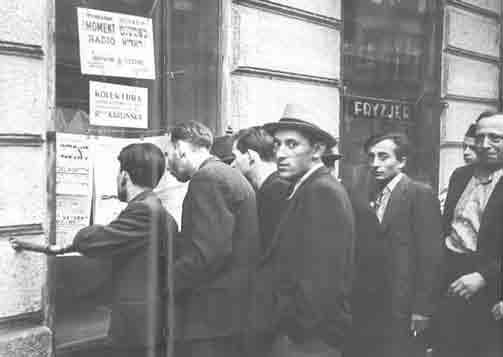 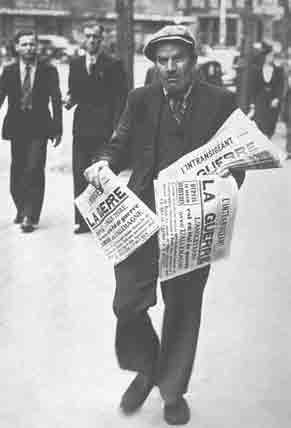 ▲ Πολωνοί διαβάζουν το τελεσίγραφο του Χίτλερ (1 Σεπτεμβρίου 1939) που ζητούσε την παράδοση της Πολωνίας. Ο πόλεμος ξεκίνησε όταν η Γερμανία επιτέθηκε στην Πολωνία, που ήταν σύμμαχος της Γαλλίας και της Μεγάλης Βρετανίας.
► Γάλλος εφημεριδοπώλης με τις εφημερίδες που αναγγέλλουν το ξέσπασμα του Β΄ Παγκόσμιου Πολέμου. 3 Σεπτεμβρίου 1939
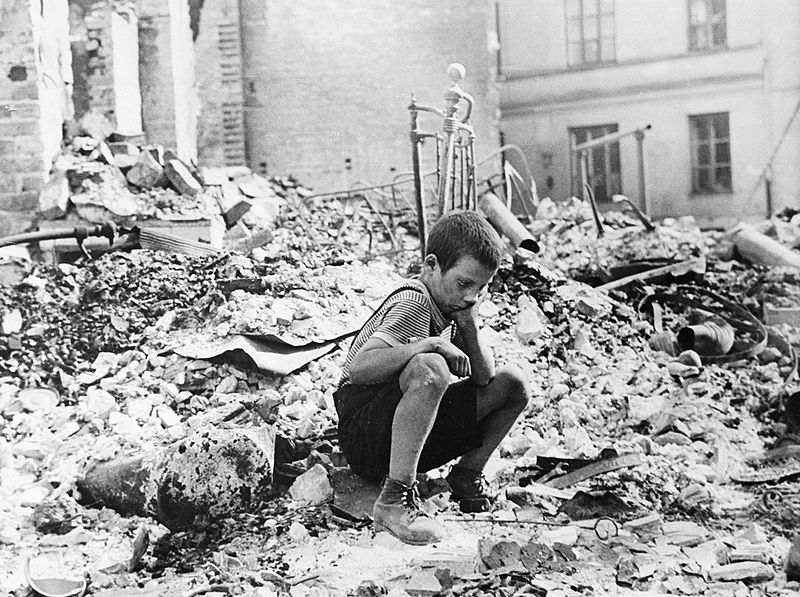 ▲ 1939: Ο βομβαρδισμός της Βαρσοβίας από τους Γερμανούς: Ένα παιδί πάνω στα ερείπια
B. Οι επιχειρήσεις στην Ευρώπη, 1939-1941
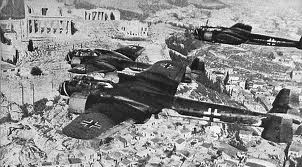 Η Γερμανία κατόρθωσε, μεταξύ 1939 και 1941, να ελέγξει το μεγαλύτερο μέρος της Ευρώπης.
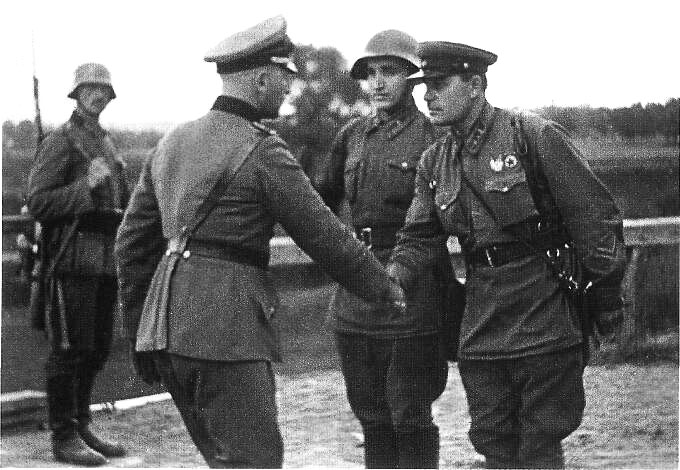 1939
Γερμανός και Σοβιετικός αξιωματικός σε χειραψία, μετά την ολοκλήρωση της κοινής εισβολής στην χώρα.
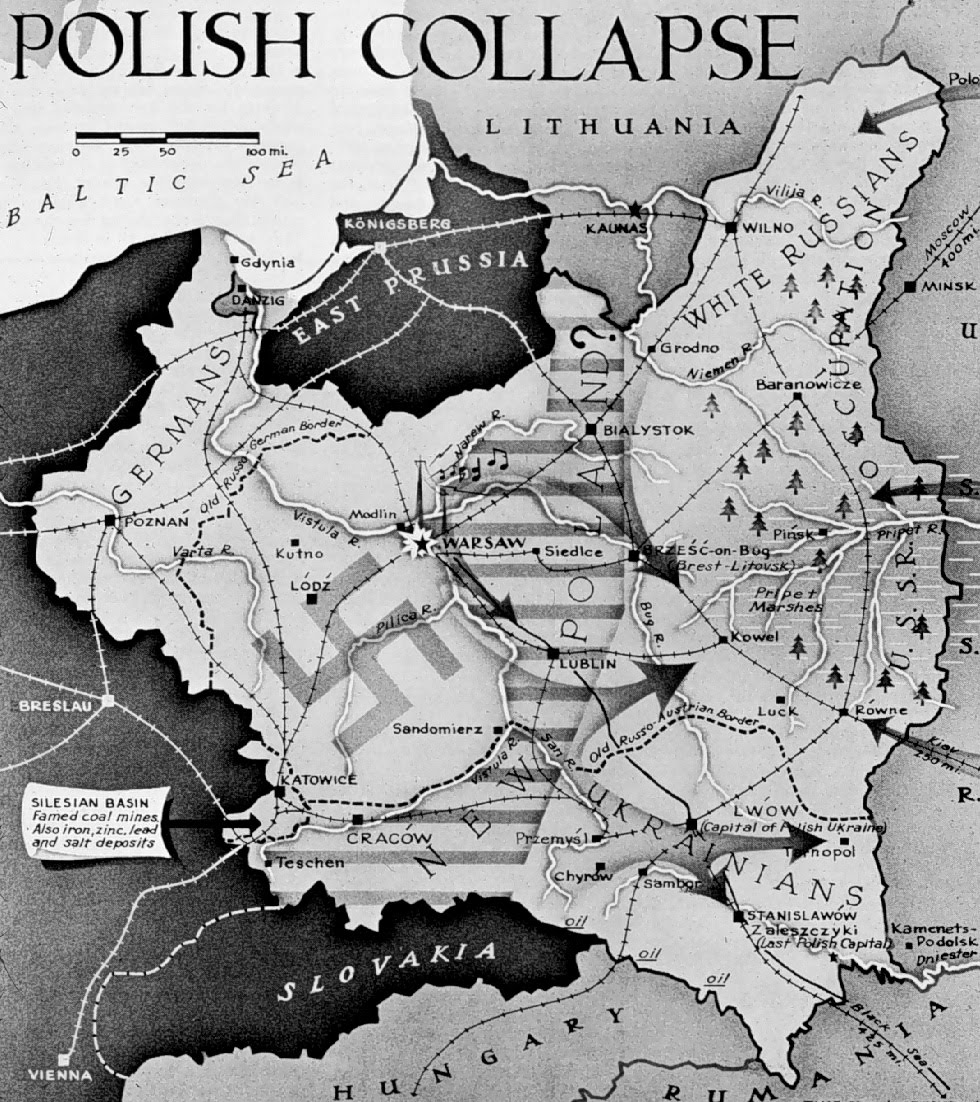 1940
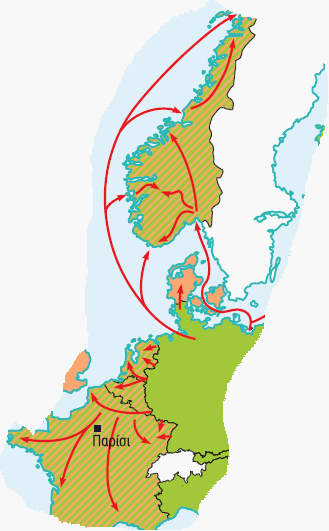 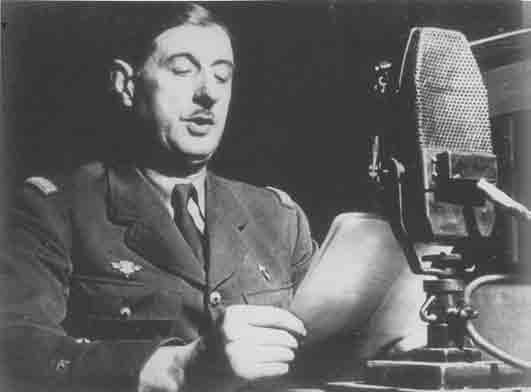 ▲ Ο Γάλλος στρατηγός Σαρλ ντε Γκολ (1890–1970) στη ραδιοφωνική του ομιλία (Ιούνιος 1940) με την οποία καλούσε τους Γάλλους και τις Γαλλίδες να συνεχίσουν τον αγώνα ενάντια στη γερμανική κατοχή.
1940
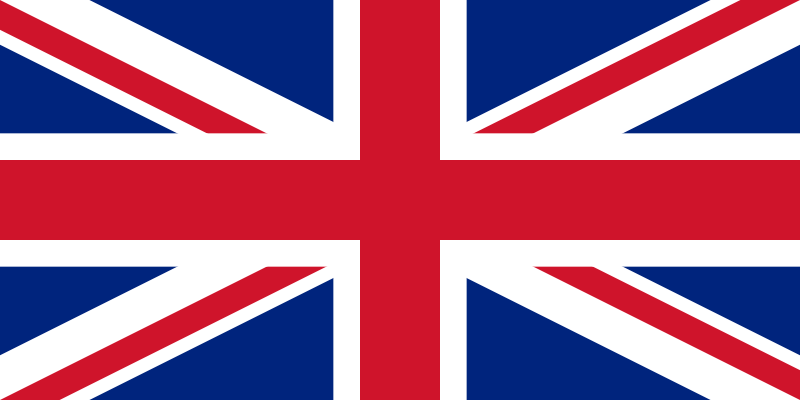 Μάχη της Αγγλίας
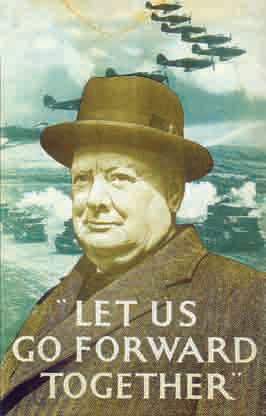 ▲ Αφίσα με τον πρωθυπουργό της Μεγάλης Βρετανίας, Ουίνστον Τσόρτσιλ που καλεί τους Βρετανούς να αντισταθούν. 1940.
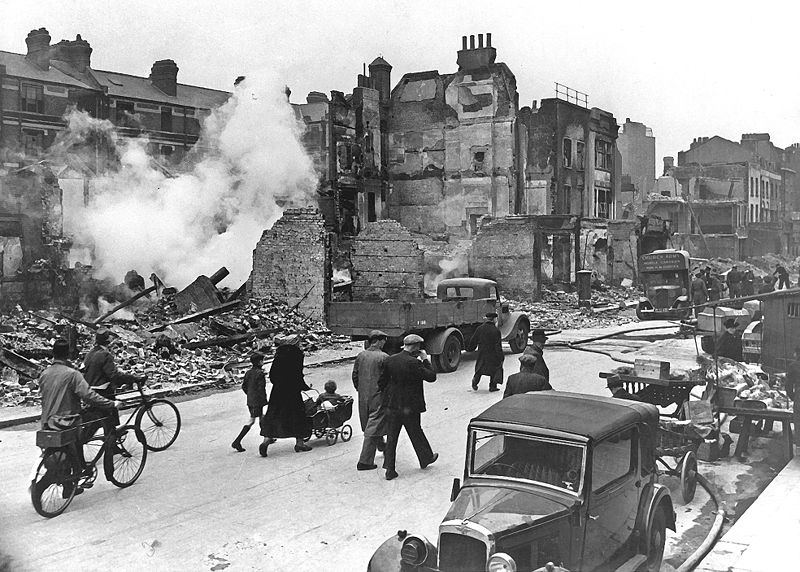 Λονδίνο: Ύστερα από βομβαρδισμό της Λουφτβάφε
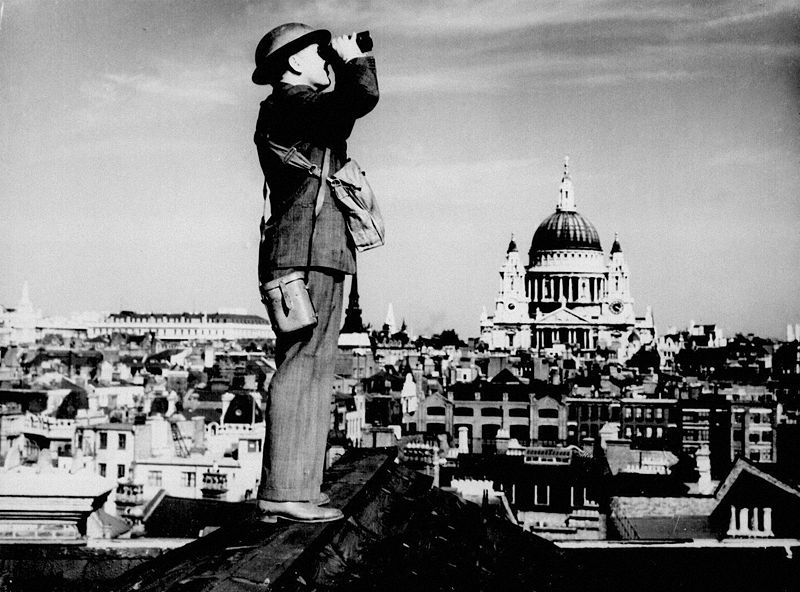 Παρατηρητής στο καθήκον: Λονδίνο, 1940 wikipedia
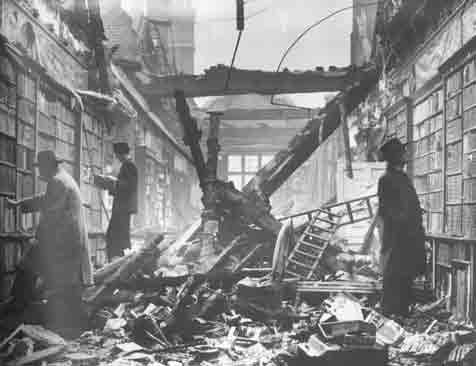 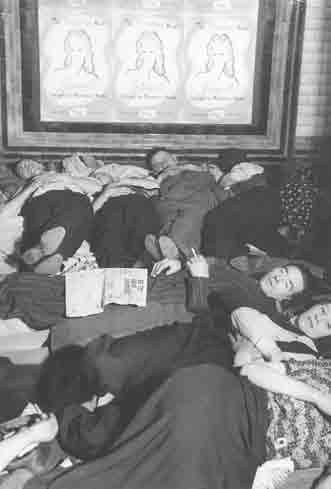 ▲  Mια βιβλιοθήκη στο βομβαρδισμένο Λονδίνο (1941).
► Κάτοικοι του Λονδίνου για να γλιτώσουν από τους βομβαρδισμούς βρίσκουν καταφύγιο στους σταθμούς του υπόγειου
σιδηρόδρομου (μετρό).
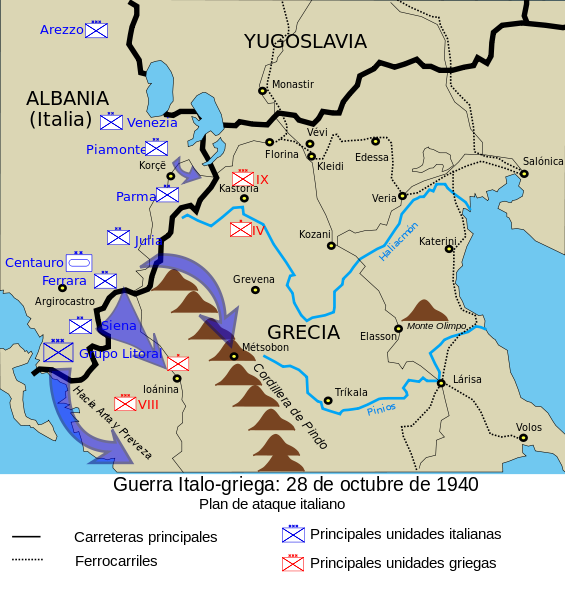 28 Οκτωβρίου 1940
Εισβολή, αναχαίτιση, απώθηση Ιταλών από τον ελληνικό στρατό
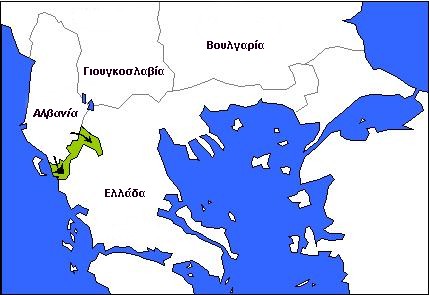 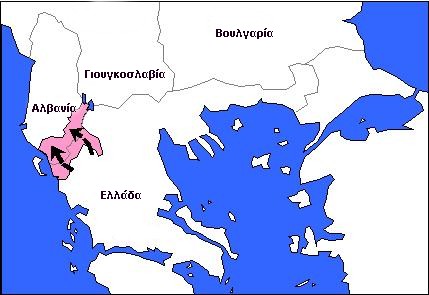 ▲Πρώτη Ιταλική επίθεση28 Οκτωβρίου - 13 Νοεμβρίου 1940.
▲Ελληνική αντεπίθεση14 Νοεμβρίου 1940 - Μάρτιος 1941.
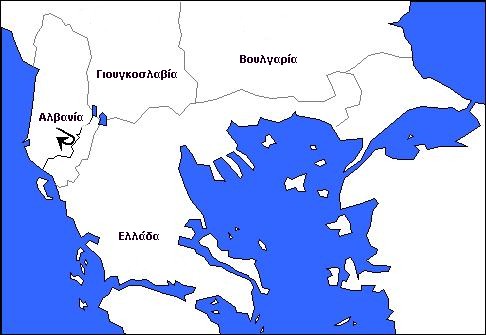 ►Δεύτερη Ιταλική επίθεση9 Μαρτίου - 23 Απριλίου 1941.
1941
Κατόπιν, οι Γερμανοί στράφηκαν στα Βαλκάνια, όπου κατάφεραν, με τη βοήθεια και της Βουλγαρίας, να καταλάβουν
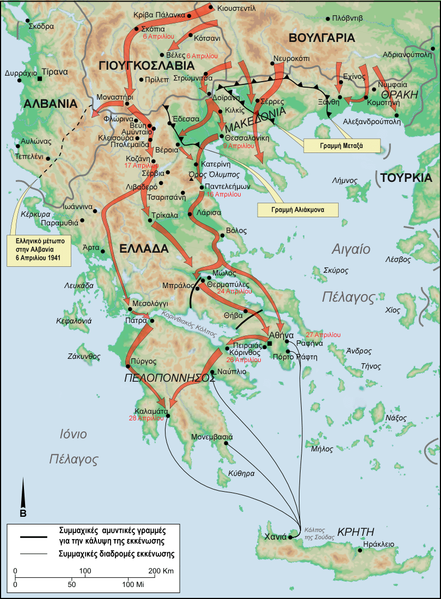 στη Γιουγκοσλαβία 
και την Ελλάδα (Απρίλιος 1941)
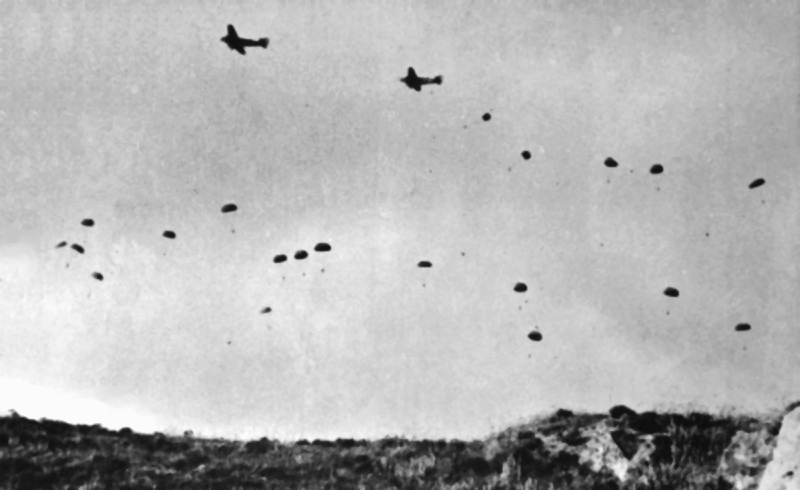 ▲ Πτώση Γερμανών αλεξιπτωτιστών στην Κρήτη
Γ. Η γερμανική επίθεση στη Σοβιετική Ένωση
Τον Ιούνιο του 1941, γερμανικές δυνάμεις επιτέθηκαν στη Σοβιετική Ένωση φτάνοντας σε λίγες εβδομάδες στα περίχωρα του Λένινγκραντ (σημερινή Αγία Πετρούπολη) και της πρωτεύουσας Μόσχας, δίχως, όμως, να καταφέρουν να καταλάβουν τις δύο πόλεις.
 Ο βαρύς χειμώνας που ακολούθησε ήταν εξουθενωτικός για τα γερμανικά στρατεύματα.
1941
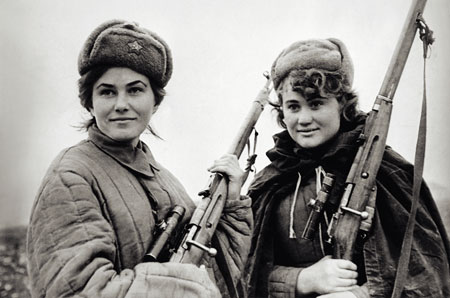 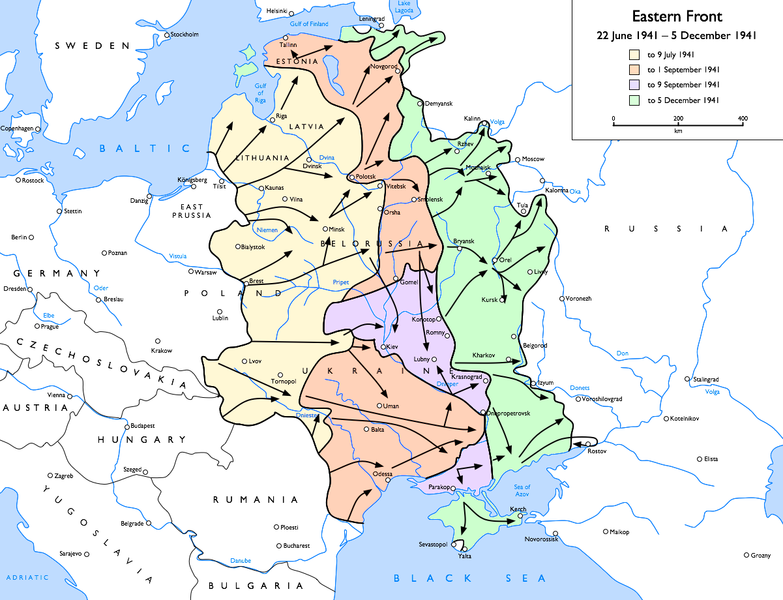 ▲ Οι γερμανικές κτήσεις στο πρώτο εξάμηνο του Μεγάλου Πατριωτικού Πολέμου.
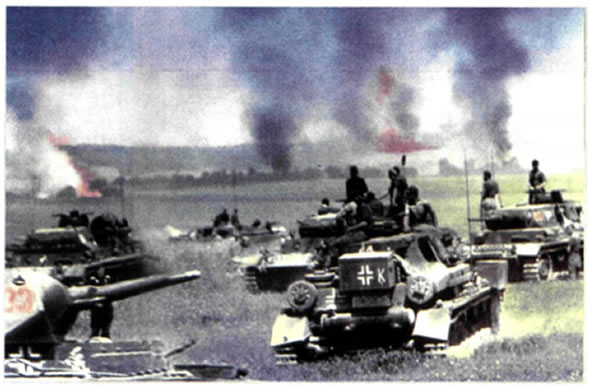 ▲ Γερμανικά στρατεύματα εισβάλλουν στην Ουκρανία. Στις 22 Ιουνίου 1941 ο γερμανικός στρατός εισέβαλε στη Σοβιετική Ένωση, επιτυγχάνοντας σε μερικές μόνο εβδομάδες την κατάκτηση μεγάλου μέρους της ΕΣΣΔ. Η επίθεση ανακόπηκε τον Δεκέμβριο του 1941, καθώς η Βέρμαχτ απέτυχε να καταλάβει τη Μόσχα και το Λένινγκραντ. Από την άνοιξη του 1942 η γερμανική επίθεση επαναλήφθηκε στο νότιο μέτωπο κατά του Στάλινγκραντ.
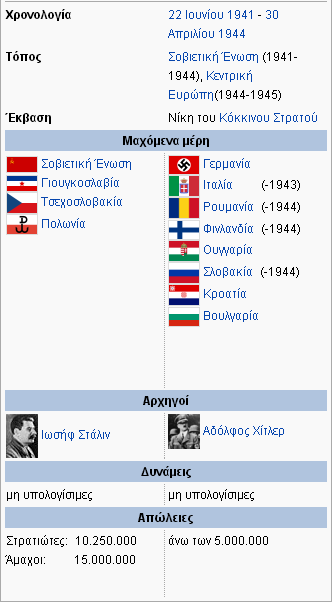 Πηγή:  wikipedia
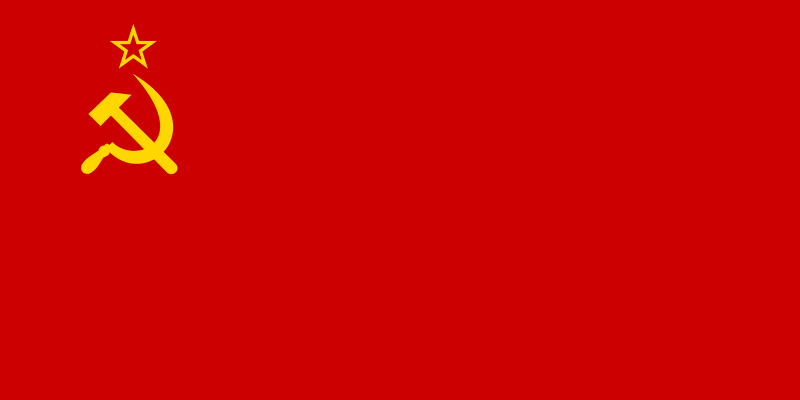 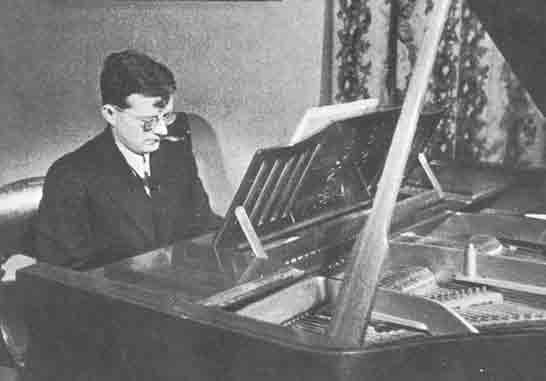 ▲ Ο Ρώσος συνθέτης Ντμίτρι  Σοστακόβιτς με την Έβδομη Συμφωνία του έδωσε έκφραση στη θέληση των κατοίκων του Λένινγκραντ να αγωνιστούν. Η συμφωνία αυτή γράφτηκε και παίχτηκε για πρώτη φορά στο Λένινγκραντ στη διάρκεια της πολιορκίας.
1941
Δ. Οι επιχειρήσεις στην Άπω Ανατολή
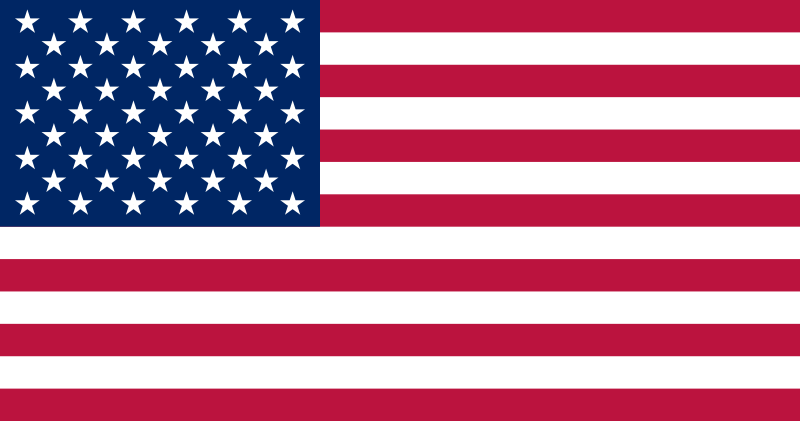 Οι ΗΠΑ παρέμειναν ουδέτερες κατά τα δύο πρώτα χρόνια του πολέμου. 
 Όταν, όμως, ιαπωνικά πολεμικά αεροπλάνα επιτέθηκαν εναντίον του αμερικανικού πολεμικού στόλου στο Περλ Χάρμπορ της Χαβάης (7 Δεκεμβρίου 1941), οι ΗΠΑ κήρυξαν τον πόλεμο τόσο στην Ιαπωνία όσο και στις δυνάμεις του Άξονα. 
 Έτσι, και ο Ειρηνικός ωκεανός έγινε ένα από τα πολεμικά μέτωπα, και μάλιστα από τα πιο σκληρά
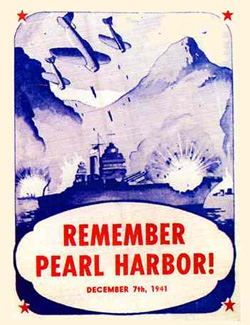 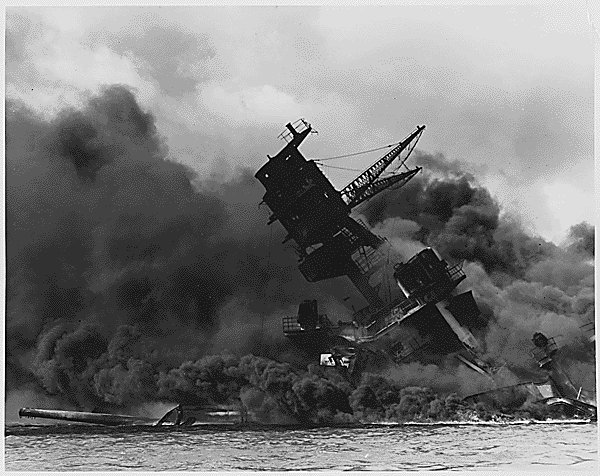 http://www.palmografos.com/permalink/7837.html
Επίθεση στοΠερλ Χάρμπορ 
(7 Δεκεμβρίου 1941)
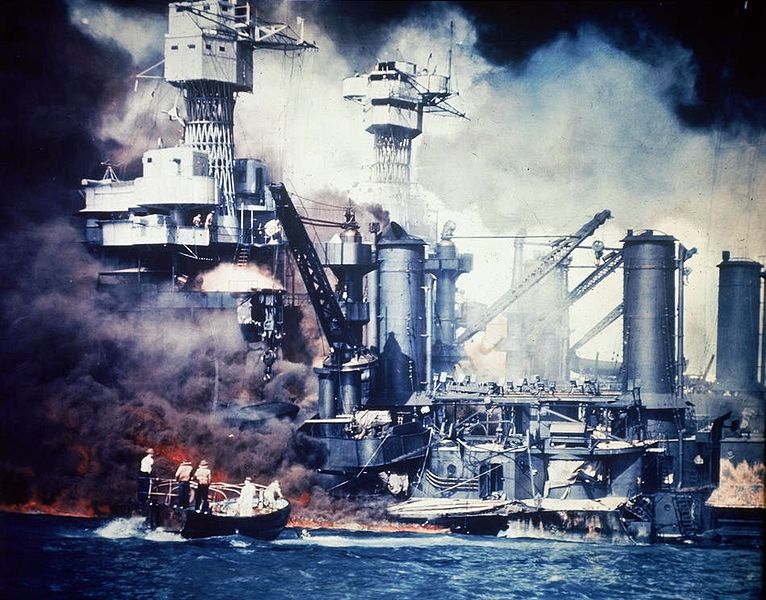 ▲ Το θωρηκτό West Virginia βαριά κτυπημένο. Θα βυθιστεί λίγο αργότερα
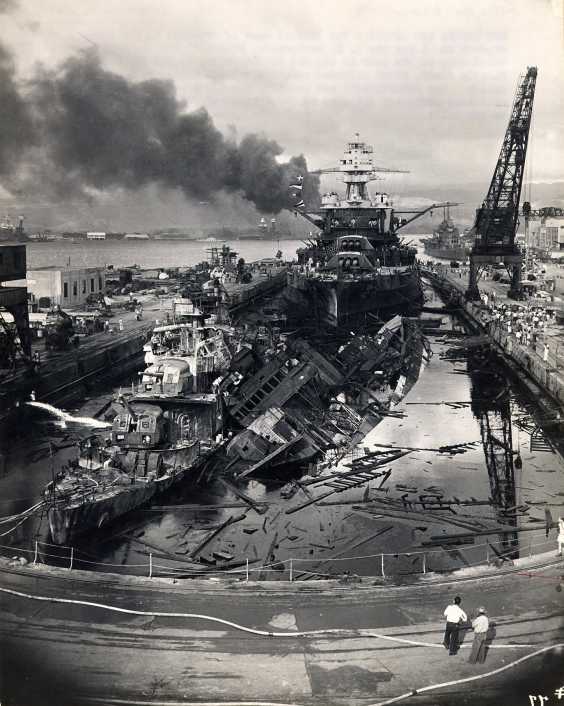 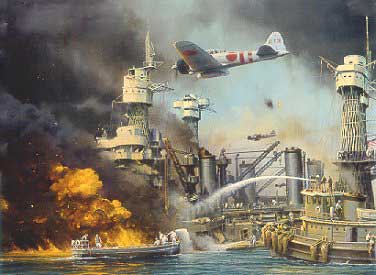 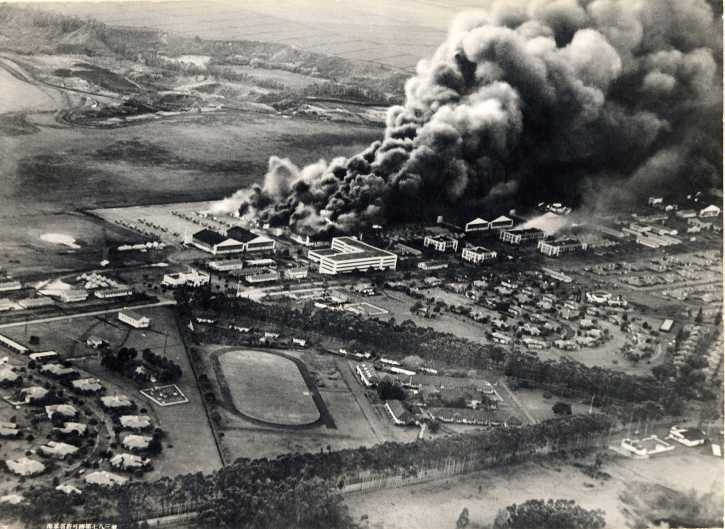 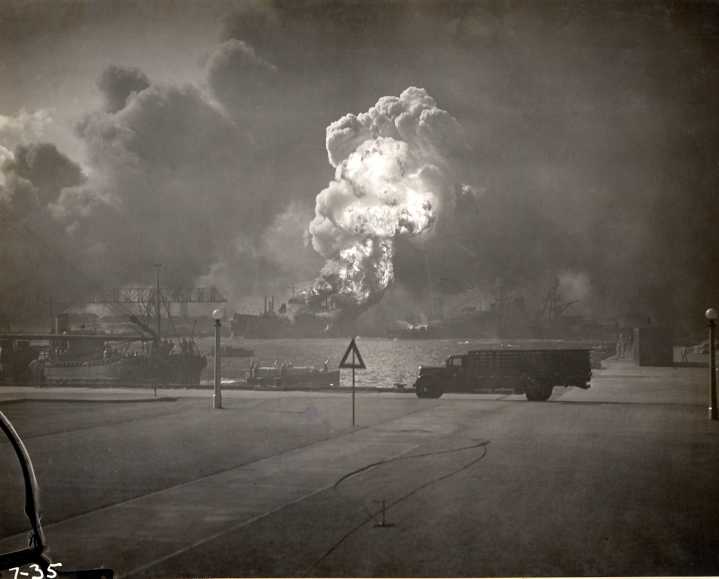 http://www.palmografos.com/permalink/7837.html
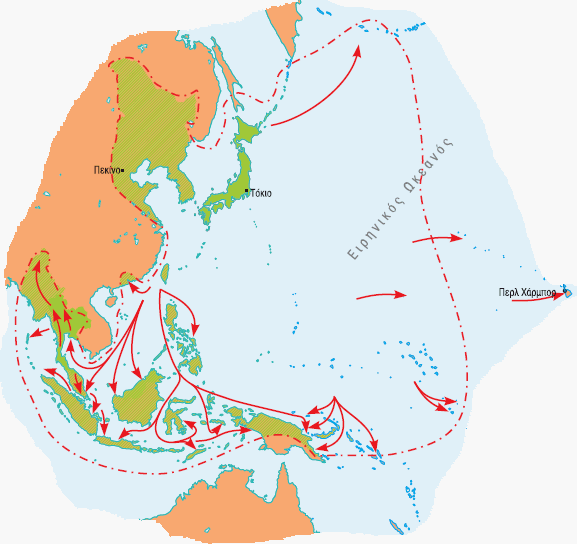 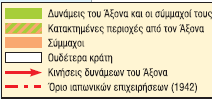 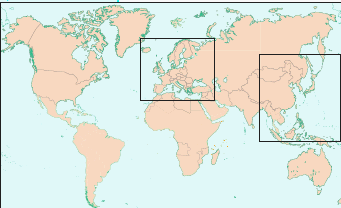 Ε. Οι επιχειρήσεις στην Αφρική
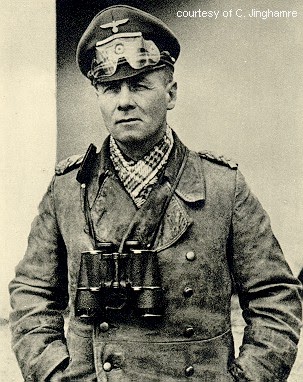 ▲ Ο Έρβιν Γιόχαν Όιγκεν Ρόμ(μ)ελ (γερμανικά: Erwin Johann Eugen Rommel) ήταν Στρατάρχης του Γ΄ Ράιχκαι ένας από τους ικανότερους στρατιωτικούς ηγέτες του Β΄ Παγκοσμίου Πολέμου. Για τις ικανότητές του αυτές, του είχε αποδοθεί το προσωνύμιο «Αλεπού της Ερήμου» (αγγλικά: Desert Fox, Γερμανικά: Wüstenfuchs).
ΣΤ. Η οργάνωση της κατεχόμενης Ευρώπης
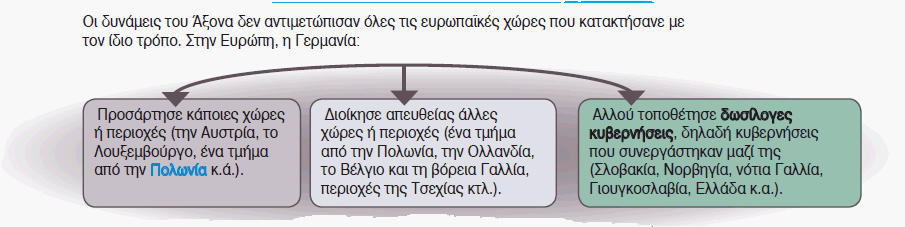 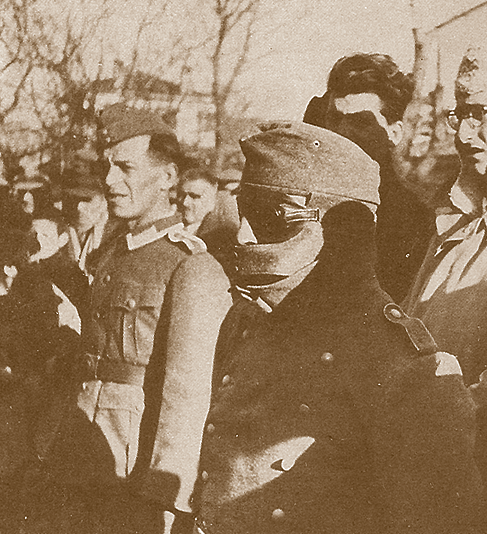 ► Ελλάδα. Μασκοφόρος συνεργάτης των κατοχικών δυνάμεων
Πεθαίνοντας στο Άουσβιτς: 
το Ολοκαύτωμα των Εβραίων
Οι Ρούντολφ Βρμπα και Άλφρεντ Βέτσλερ δραπέτευσαν, τον Απρίλιο του 1944, από το στρατόπεδο συγκεντρώσεως του Άουσβιτς. Δύο μήνες αργότερα δημοσίευσαν ένα κείμενο (Vrba-Wetzler Report) στο οποίο περιέγραφαν με λεπτομέρειες τη ζωή στο στρατόπεδο.
Το κρεματόριο περιλαμβάνει ένα μεγάλο θάλαμο, ένα θάλαμο αερίων και ένα φούρνο. Οι άνθρωποι συγκεντρώνονται στον μεγάλο θάλαμο, που χωρά περίπου 2000 άτομα. Εκεί υποχρεώνονται να βγάλουν τα ρούχα τους και δίνεται σε όλους ένα κομμάτι σαπούνι και μια πετσέτα σαν να πήγαιναν για λουτρό. Κατόπιν συγκεντρώνονται όλοι στον θάλαμο αερίων, που σφραγίζεται ερμητικά. Τότε άνδρες των SS, που φορούν μάσκες αερίων, διοχετεύουν στην αίθουσα αέριο από τρία ειδικά ανοίγματα. Μετά από τρία λεπτά όλοι είναι νεκροί. Τα άψυχα σώματα μεταφέρονται, στη συνέχεια, στο φούρνο με κάρα για να καούν.
Πηγή: www.spartacus.schoolnet.co.uk/
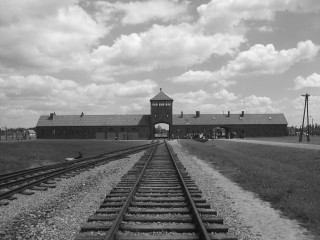 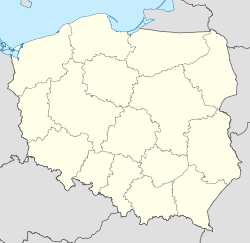 Άουσβιτς
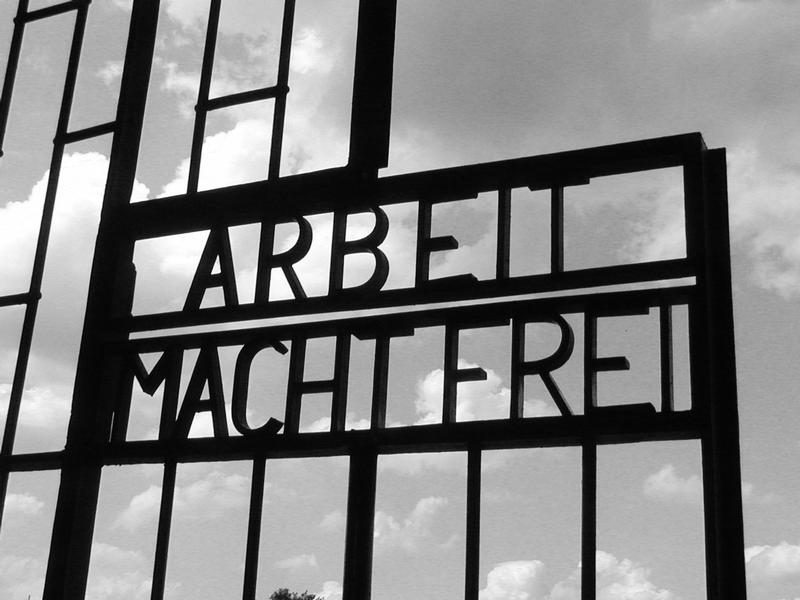 ▲ Στην πύλη του στρατοπέδου Ι παραμένει αναρτημένη η επιγραφή "ARBEIT MACHT FREI", δηλαδή "Η εργασία απελευθερώνει".
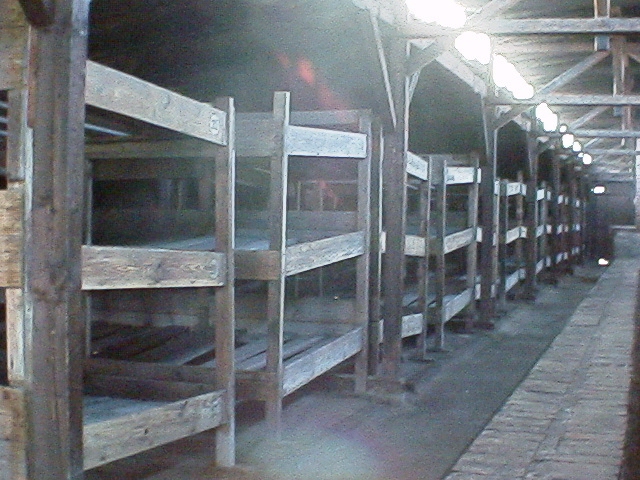 ▲ Κρεβάτια κρατούμενων στο Άουσβιτς-Μπίρκεναου,
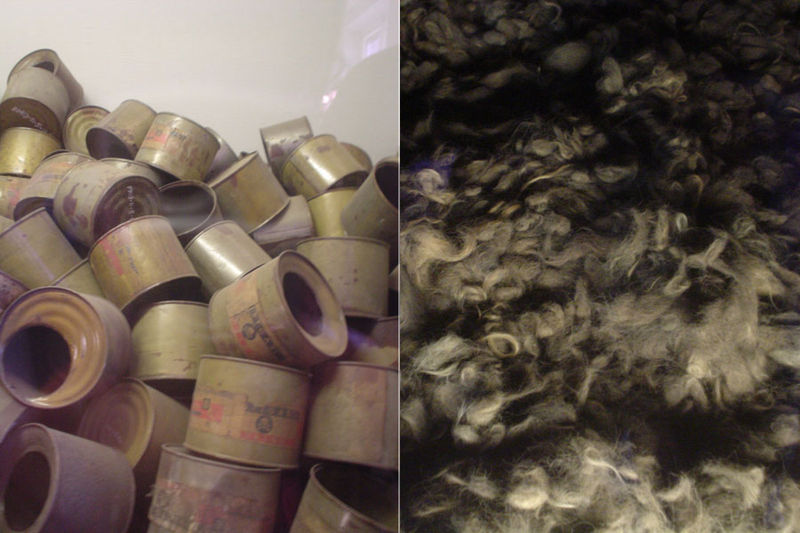 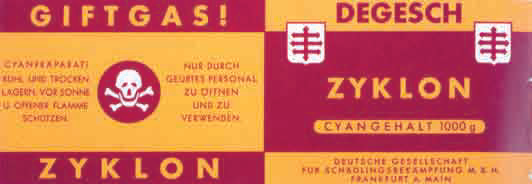 ▲ Αριστερά: Άδεια δοχεία του θανατηφόρου αερίου Zyklon B. Δεξιά: Το μαλλί των θυμάτων, το οποίο προοριζόταν για την περαιτέρω βιομηχανική επεξεργασία.
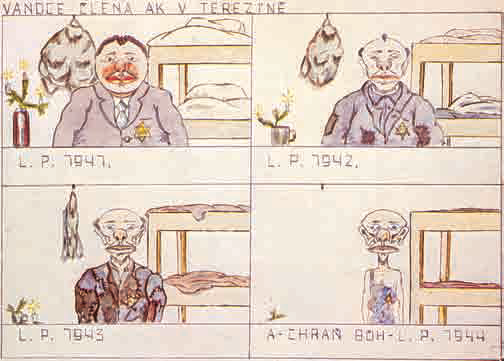 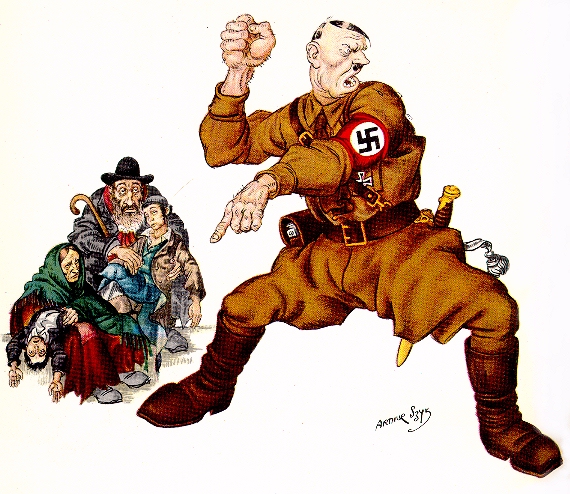 ▲«Η μεταμόρφωση», ακουαρέλα (1944) του Πάβελ Φαντλ (1903–1944), Εβραίου από την Τσεχοσλοβακία. Θέμα της η πείνα από την οποία υποφέρανε οι έγκλειστοι στα γκέτο
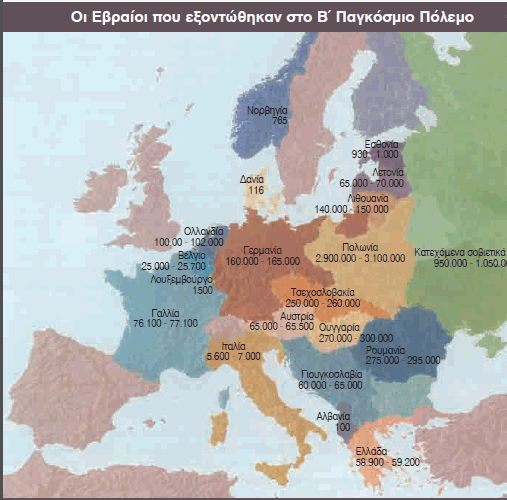 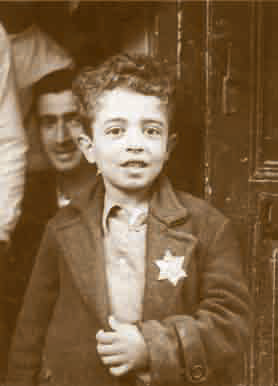 ▲ Παιδί από τη Ρόδο με το κίτρινο άστρο στο πέτο του (1943). Οι Ροδίτες Εβραίοι που πέθαναν στο  στρατόπεδο του Άουσβιτς ήταν περίπου 1.50
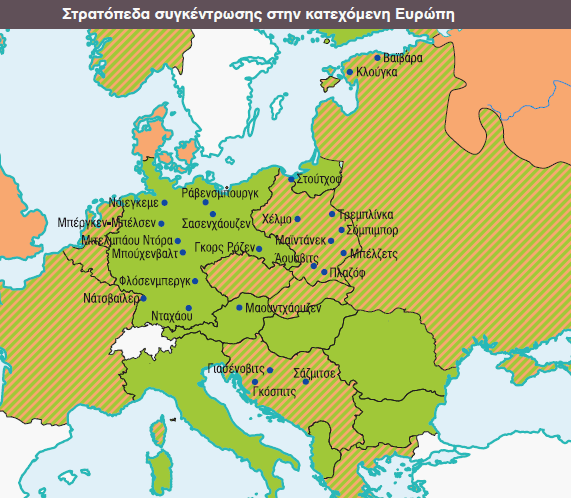 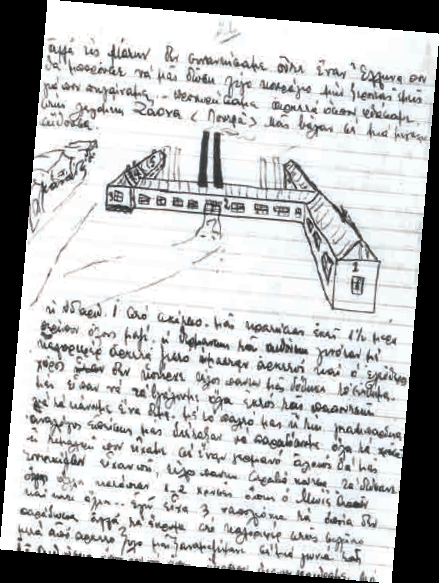 ◄Σελίδα από χειρόγραφο ημερολόγιο που μπόρεσε να κρατήσει μέσα στο Άουσβιτς ο Έλληνας Εβραίος Μαρσέλ Νατζαρί. Το ημερολόγιο βρέθηκε θαμμένο στο στρατόπεδο, εκεί που υπήρχαν τα κρεματόρια, οι φούρνοι δηλαδή που έκαιγαν τους νεκρούς
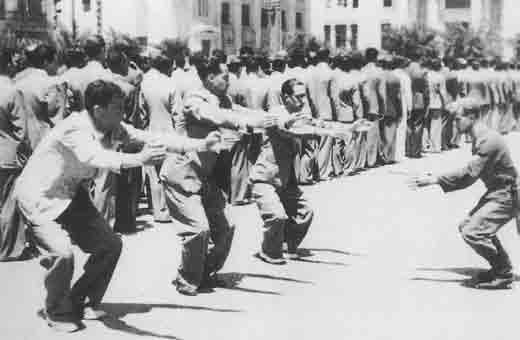 ▲ Εβραίοι της Θεσσαλονίκης κάνουν γυμναστικές ασκήσεις όπως τους διατάζει ένας Γερμανός στρατιώτης. 11 Ιουνίου 1942.
Tο τελευταίο γράμμα ενός Γάλλου αντιστασιακού
Αγαπητή μου Μαμά,
απ’ όλους που γνωρίζω εσύ θα με νιώσεις καλύτερα, γι’ αυτό σου αφιερώνω τις τελευταίες μου σκέψεις. Μην κατηγορήσεις κανέναν άλλον για το θάνατό μου, γιατί εγώ ο ίδιος διάλεξα τη μοίρα μου. Δεν ξέρω τι να σου γράψω, γιατί, αν και το μυαλό μου είναι καθαρό, δεν μπορώ να βρω τις σωστές λέξεις. Κατατάχτηκα στον Απελευθερωτικό Στρατό και πεθαίνω την ώρα που το φως της νίκης έχει αρχίσει ήδη να φέγγει [...] Πολύ σύντομα θα με τουφεκίσουν μαζί μ’ άλλους είκοσι τρεις συντρόφους. Μετά τον πόλεμο πρέπει να διεκδικήσεις τα δικαιώματά σου για σύνταξη. Θα σ’ αφήσουν να πάρεις τα πράγματά μου απ’ τη φυλακή. Κρατάω μόνο τη φανέλα του Μπαμπά, γιατί δε θέλω το κρύο να με κάνει να τρέμω [...] Και πάλι σου λέω αντίο! Κουράγιο!
Ο γιος σου Spartaco
Spartaco Fontanot, εργάτης μεταλλουργίας, 22 ετών, μέλος της γαλλικής αντίστασης.
Πηγή: E.J. Hobsbawm, Η εποχή των άκρων. Ο σύντομος εικοστός αιώνας, 1914-1991, μτφρ. Β. Καπετανγιάννης, Θεμέλιο, Αθήνα 1995, σ. 126.
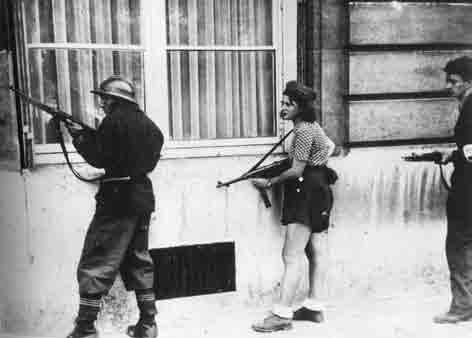 ► Γάλλοι και Γαλλίδες, μέλη αντιστασιακής οργάνωσης στο Παρίσι. Αύγουστος 1944.
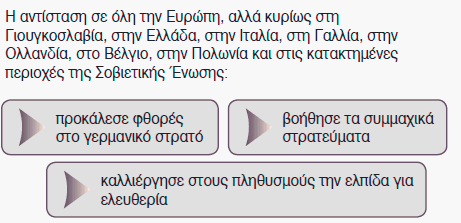 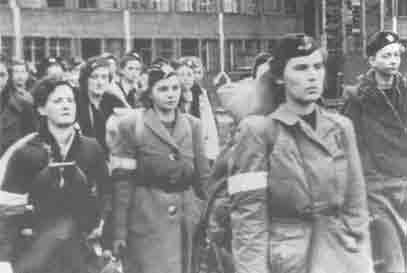 ◄ Πολωνέζες αντιστασιακές που  αιχμαλωτίστηκαν. Στην Πολωνία η αντίσταση οργάνωσε την εξέγερση στη Βαρσοβία ενάντια στους Γερμανούς. Οι Πολωνοί πολέμησαν για δύο μήνες τα γερμανικά στρατεύματα (Αύγουστος – Σεπτέμβριος 1944), αλλά νικήθηκαν και η πόλη ισοπεδώθηκε
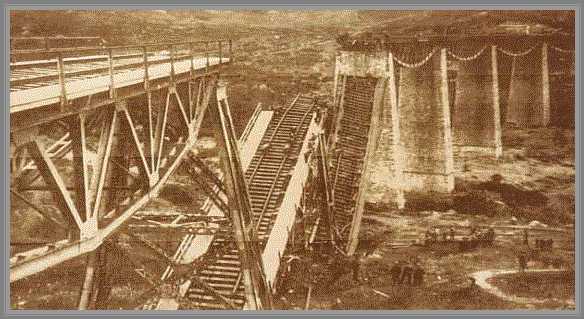 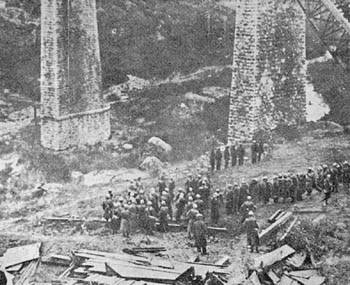 ▲ Η αντίσταση κορυφώθηκε σε Ελλάδα και Γιουγκοσλαβία. Τμήματα του ΕΛΑΣ και του ΕΔΕΣ μαζί με Βρετανούς καταδρομείς ανατίναξαν, το Νοέμβριο του 1942, τη γέφυρα του Γοργοπόταμου (νότια της Λαμίας), διακόπτοντας τον εφοδιασμό του γερμανικού στρατού της Αφρικής μέσω Ελλάδας.
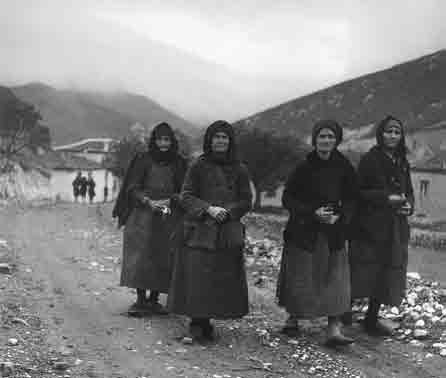 Μαυροφορεμένες γυναίκες στο Δίστομο. 1945
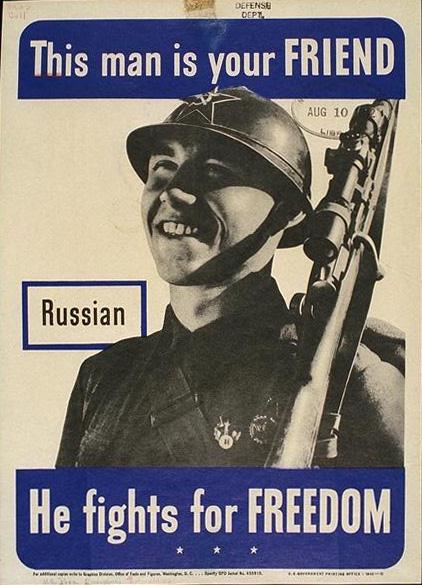 1942
Νέα γερμανική επίθεση  εναντίον της Σοβιετικής Ένωσης εκδηλώθηκε την άνοιξη του 1942.
▲ Ρώσος: Αυτός ο άνδρας είναι ΦΙΛΟΣ σου, πολεμά για την ΕΛΕΥΘΕΡΙΑ. Αμερικανική αφίσα.
Μάχη του Στάλινγκραντ
(Σεπτέμβριος 1942-Φεβρουάριος 1943)
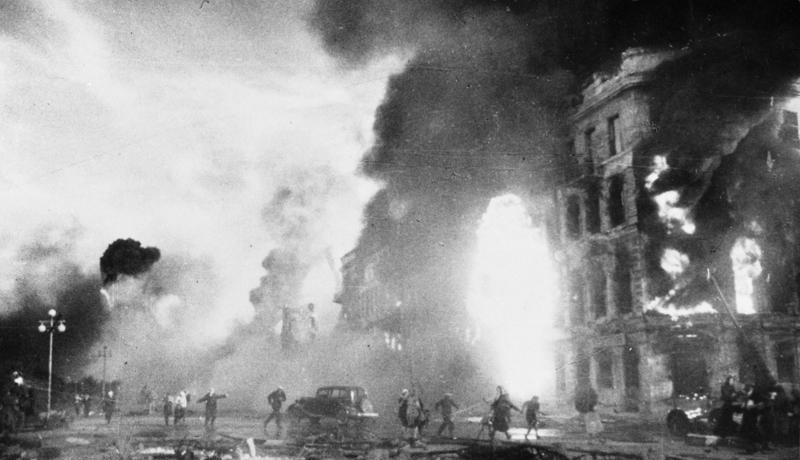 ▲ Φωτογραφία από το Στάλινγκραντ κατά τη διάρκεια των γερμανικών επιθέσεων 
(Αύγουστος 1942)
► Γερμανοί στρατιώτες στο ανατολικό μέτωπο. O βαρύς ρωσικός χειμώνας, οι τεράστιες αποστάσεις και η αντίσταση του σοβιετικού στρατού έβαλαν τέλος στη νικηφόρα γερμανική προέλαση προς τα ανατολικά
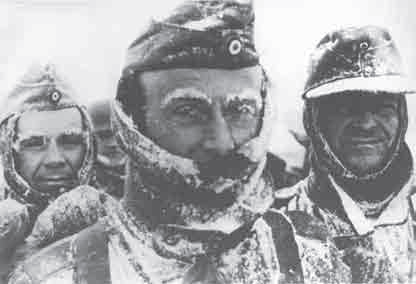 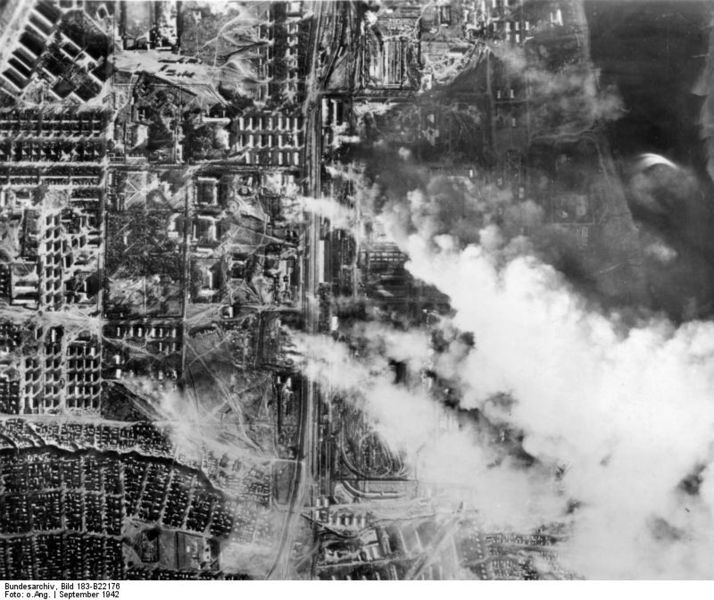 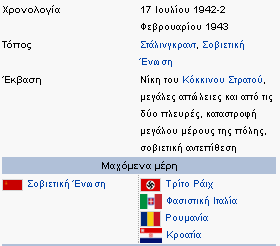 ▲ Αερογραφία του Στάλινγκραντ 
(Σεπτέμβριος 1942)
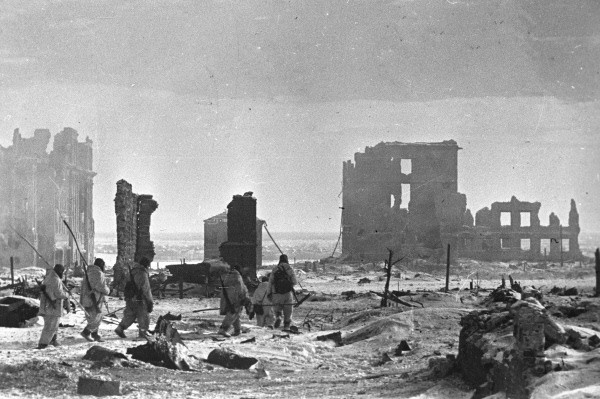 ▲ Το κέντρο της πόλης του Στάλινγκραντ μετά την απελευθέρωση
Ζ.Το τέλος του πολέμου
1943
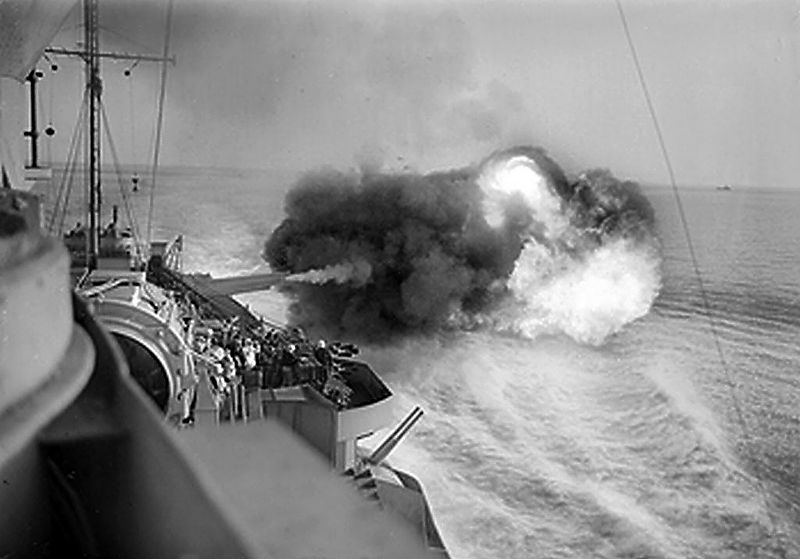 ▲ Το βρετανικό θωρηκτό HMS Warspite  βομβαρδίζει την Κατάνη. 
17 Ιουλίου 1943
Ο διάδοχός του, στρατάρχης Μπαντόλιο, έσπευσε να υπογράψει ανακωχή (Σεπτέμβριος 1943), αλλά ο Μουσολίνι διέφυγε στη Β. Ιταλία, όπου σχημάτισε νέα κυβέρνηση, στηριγμένος σε γερμανικά στρατεύματα
1944
Στις 6 Ιουνίου 1944 ισχυρές συμμαχικές δυνάμεις υπό την ηγεσία του Αμερικανού στρατηγού Αϊζενχάουερ πραγματοποίησαν μία από τις μεγαλύτερες επιχειρήσεις του Β‘ Παγκόσμιου πολέμου, την απόβαση στις ακτές της Νορμανδίας (ΒΔ Γαλλία).
Απόβαση  στη Νορμανδία
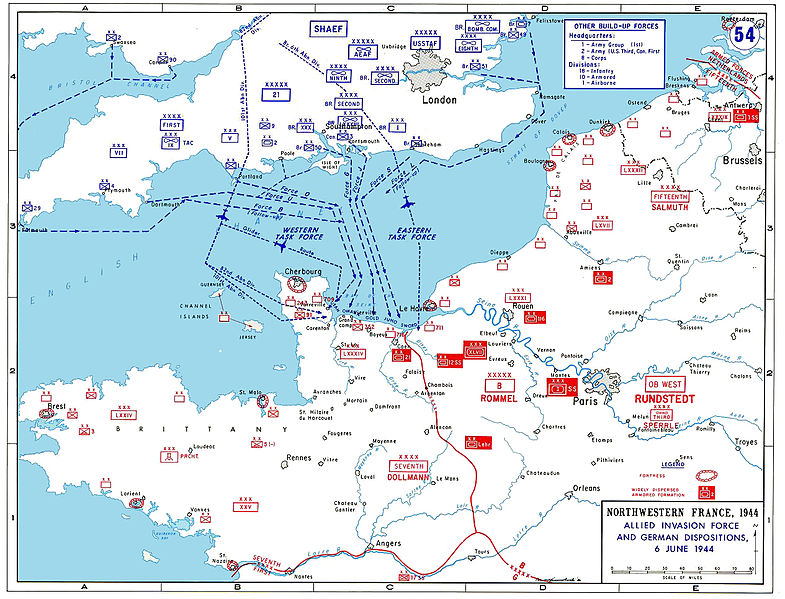 ◄ Το σχέδιο της Απόβασης
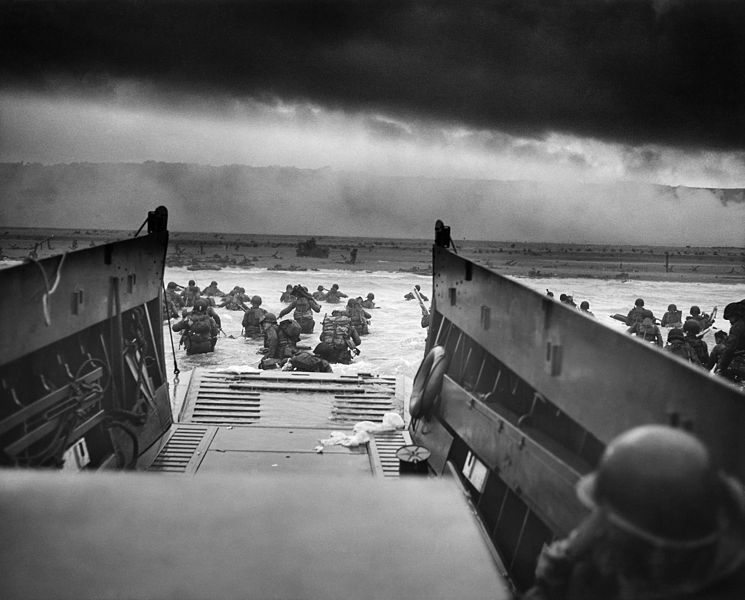 Ένα LCVP από το πλοίο USS Samuel Chase αποβιβάζει στρατιώτες της 1ης Μεραρχίας του Στρατού των ΗΠΑ το πρωί της 6ης Ιουνίου 1944, στην Παραλία Όμαχα
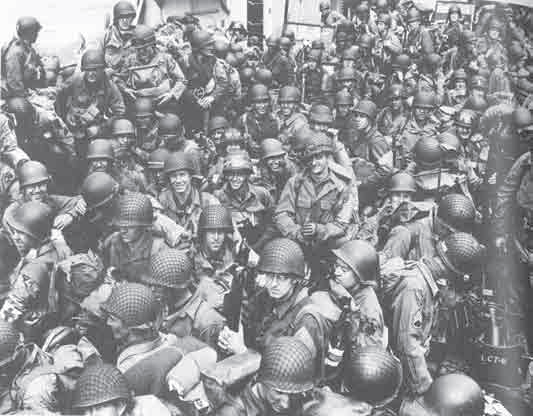 ◄ Αμερικανοί στρατιώτες λίγο πριν από την απόβαση στη Νορμανδία. Η απόβαση είναι γνωστή με το όνομα επιχείρηση «Ντι Ντέι» (Ημέρα Ντι) και ήταν η πιο μεγάλη επιχείρηση τέτοιου είδους που έγινε ποτέ.
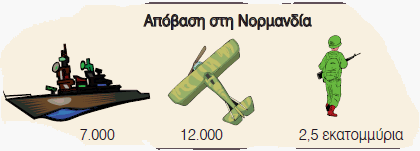 Παρά την αντίσταση των γερμανικών δυνάμεων, οι σύμμαχοι κατόρθωσαν μέχρι τον Σεπτέμβριο του 1944 να έχουν απελευθερώσει τη Γαλλία, το Βέλγιο, το Λουξεμβούργο και την Ολλανδία.
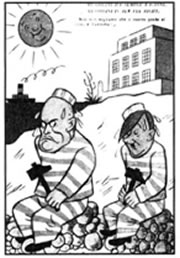 1944
► Αφίσα των Συμμάχων στην οποία ο Χίτλερ με τον Μουσολίνι συνομιλούν: «θέλαμε μια θέση στον ήλιο και την κατακτήσαμε».
1944
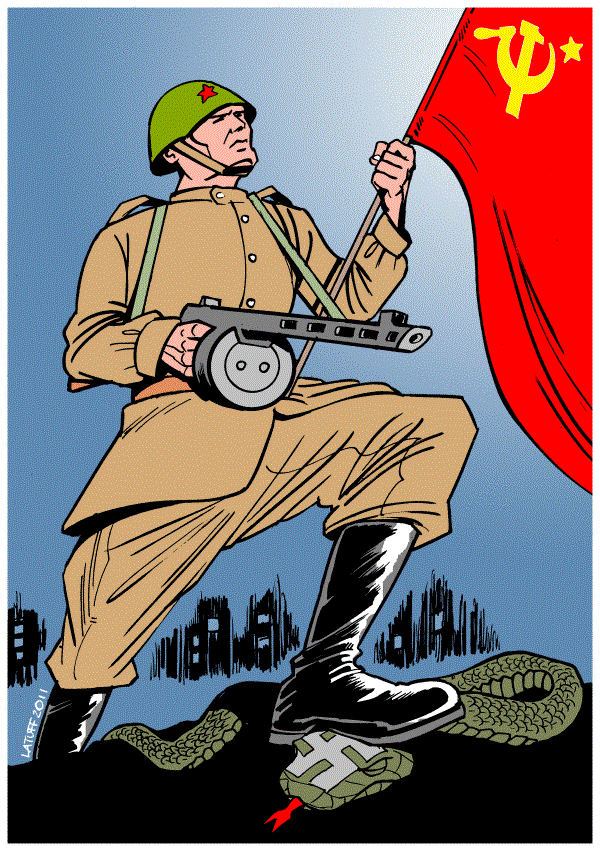 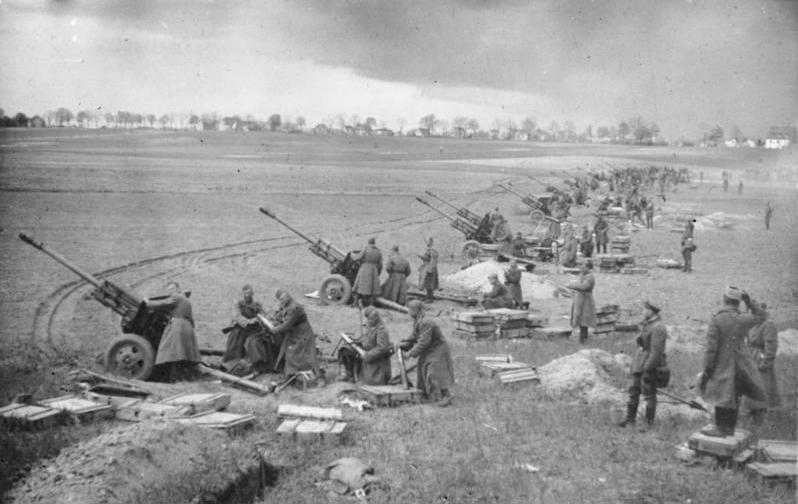 Σοβιετικό πυροβολικό έξω από το Βερολίνο
1945
Μάχη στο Βερολίνο
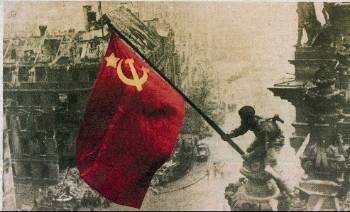 ▲ Σοβιετικός στρατιώτης υψώνει την κόκκινη σημαία στο Βερολίνο. Η είσοδος σοβιετικώνστρατευμάτων στη γερμανική πρωτεύουσα, στις 2 Μαΐου 1945, σήμανε την ουσιαστικήλήξη του πολέμου.
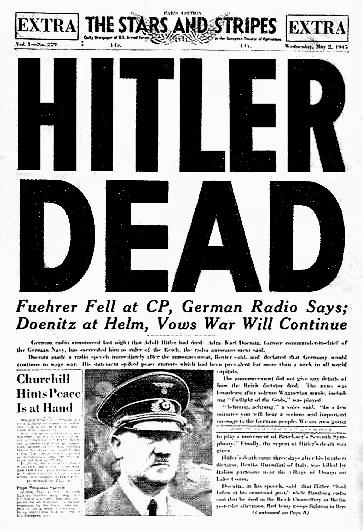 1945
▲ Ο θάνατος του Χίτλερ δημοσιεύεται στοS tars and Stripes, την εφημερίδα των αμερικανικών δυνάμεων
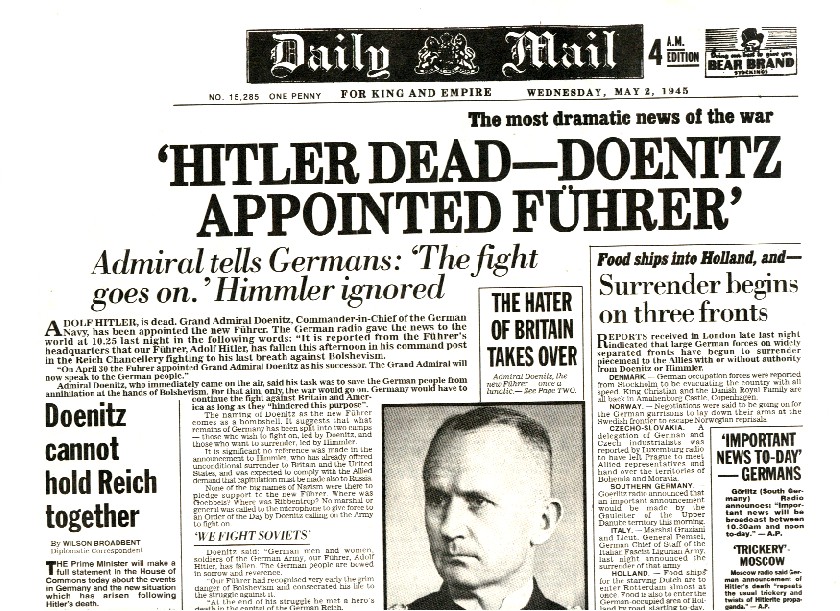 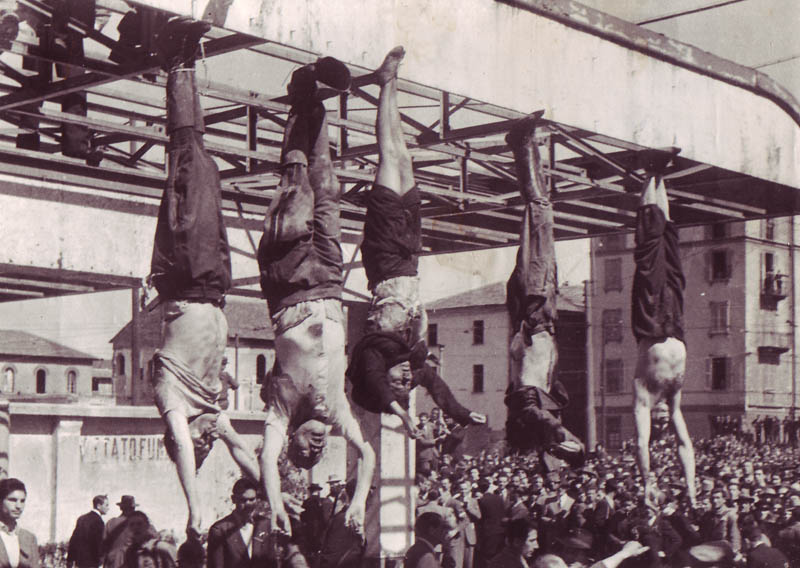 ▲Στις 27 Απριλίου 1945, λίγο πριν την είσοδο των συμμαχικών στρατευμάτων στο Μιλάνο, και ενώ ο Μουσολίνι κατευθυνόταν στην πόλη Κιαβένα (Chiavenna) μαζί με την ερωμένη του Κλαρέττα Πετάτσι  (Claretta Petacci) με σκοπό τη διαφυγή τους στην Ελβετία, συνελήφθησαν από Ιταλούςπαρτιζάνους. Την επόμενη μέρα δικάστηκαν με συνοπτικές διαδικασίες και εκτελέστηκαν μαζί με 16 ακόμη άτομα, τα περισσότερα μέλη της κυβέρνησης του Σαλό ενώ τα πτώματά τους μεταφέρθηκαν και κρεμάστηκαν στην Πιατσάλε Λορέτο (Piazzale Loreto) του Μιλάνου.
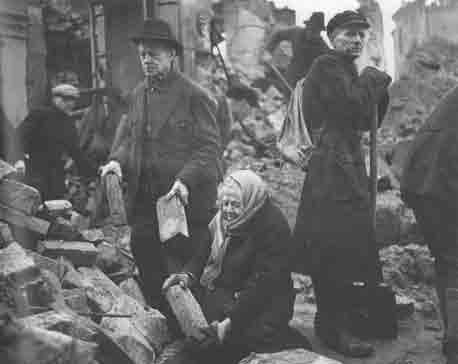 Οι Σύμμαχοι βομβάρδισαν κυρίως στρατιωτικές εγκαταστάσεις, βιομηχανίες, γέφυρες και σιδηροδρομικές γραμμές, για να εμποδίσουν την παραγωγή πολεμικού υλικού και τον ανεφοδιασμό του γερμανικού στρατού. Μια από τις γερμανικές πόλεις που βομβάρδισαν ήταν η μεσαιωνική Δρέσδη, που καταστράφηκε σχεδόν ολοκληρωτικά και χιλιάδες κάτοικοί της σκοτώθηκαν. Στο απόσπασμα μια γυναίκα από τη Δρέσδη περιγράφει την επίθεση
▲Η Δρέσδη ερειπωμένη.
Η πυρκαγιά είναι απερίγραπτη, από κάπου ακούγονται φωνές για βοήθεια και ουρλιαχτά, αλλά όλα είναι μια κόλαση φωτιάς [...]. Ξαφνικά βλέπω στ’ αριστερά μου μια γυναίκα. Τη βλέπω ακόμη και σήμερα και δε θα την ξεχάσω ποτέ. Κρατάει στην αγκαλιά της […] ένα μωρό. Τρέχει, πέφτει, και το παιδί [...] πέφτει στη φωτιά [...]. Ξαφνικά, ακριβώς μπροστά μου, βλέπω πάλι ανθρώπους [...]. Ένας τρελός φόβος με πιάνει και από δω και πέρα επαναλαμβάνω αδιάκοπα [...] στον εαυτό μου: «Δε θέλω να καώ». Δεν ξέρω πάνω σε πόσους ανθρώπους σκόνταψα. Ξέρω μόνο ένα πράγμα: Ότι δεν πρέπει να καώ.
Μαρτυρία της Μάργκαρετ Φρέγιερ
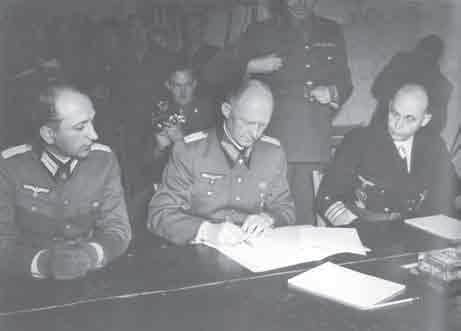 ▲ Ο Γερμανός στρατηγός Άλφρεντ Γιοντλ υπογράφει τη χωρίς όρους παράδοση της Γερμανίας στις 7 Μαΐου 1945. Τη μέρα εκείνη τέλειωσε ο Β΄ Παγκόσμιος Πόλεμος στην Ευρώπη.
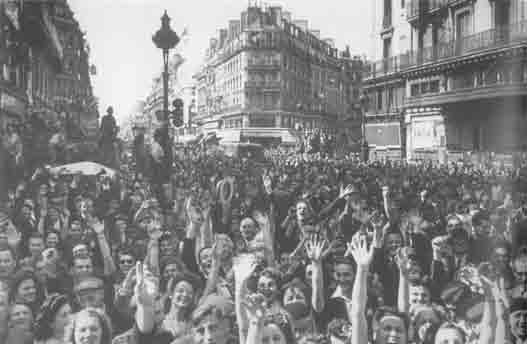 ▲ Κόσμος στο Παρίσι πανηγυρίζει το τέλος του πολέμου. Η παράδοση της Γερμανίας και αργότερα της Ιαπωνίας γιορτάστηκαν σε όλη την Ευρώπη.
Από το 1933 στο 1945
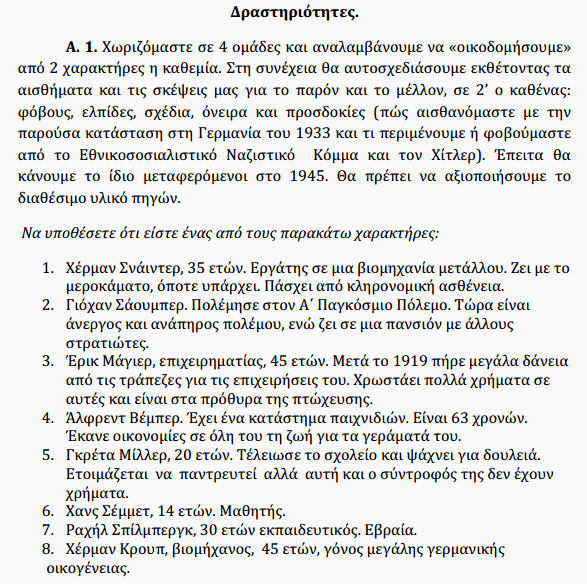 ► Πηγή: Βασιλική Σακκά
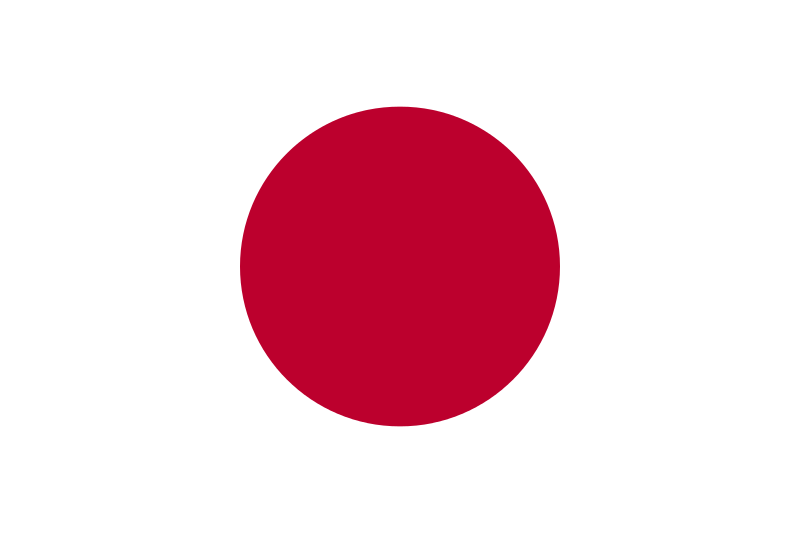 ΕΠΙΤΥΧΙΕΣ ΤΟΥ ΑΞΟΝΑ
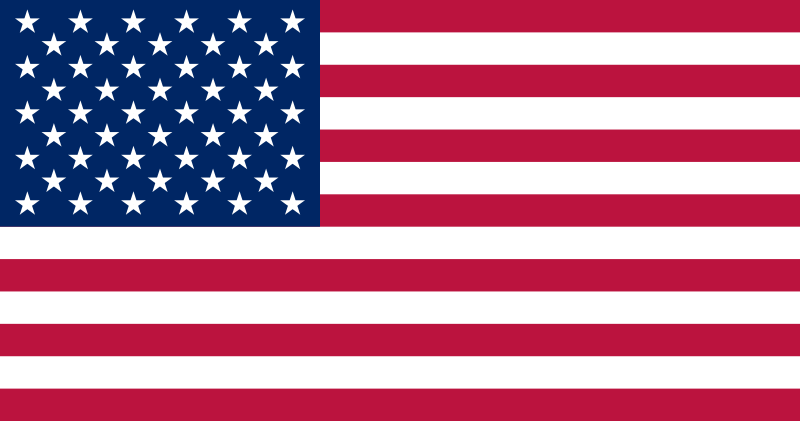 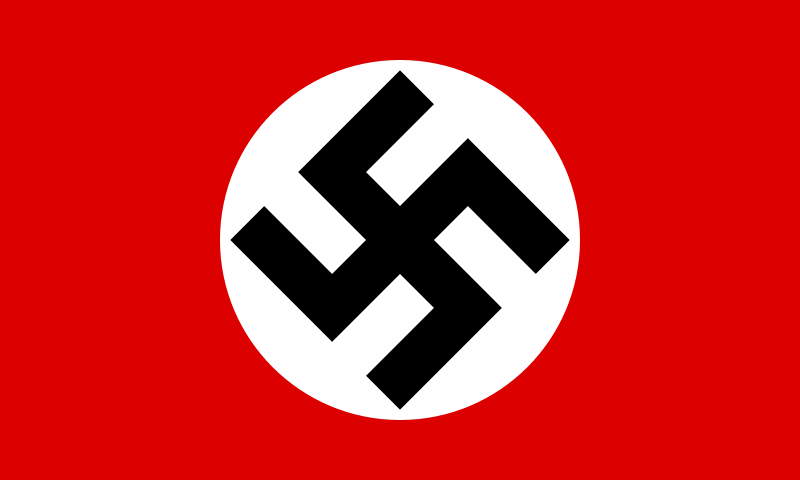 Οι Γερμανοί καταλαμβάνουν τη Δανία, Ολλανδία, Λουξεμβούργο, τη Νορβηγία και το Βέλγιο.
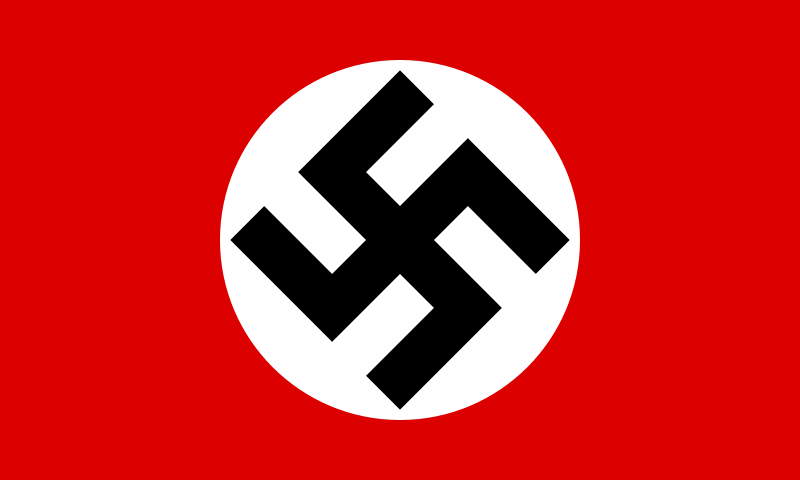 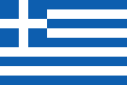 Η Ιαπωνία βομβαρδίζει τον αμερικανικό στόλο στο Περλ Χάρμπορ.
Μάης 1940
Οι Γερμανοί καταλαμβάνουν  Γιουγκοσλαβία, Ελλάδα
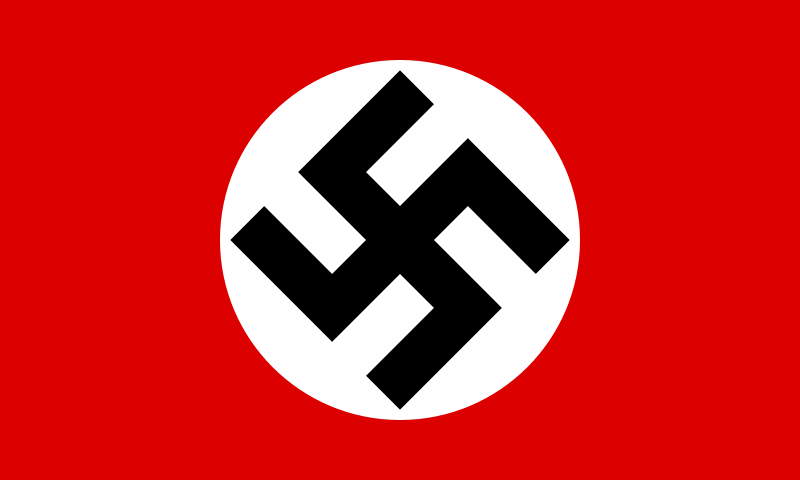 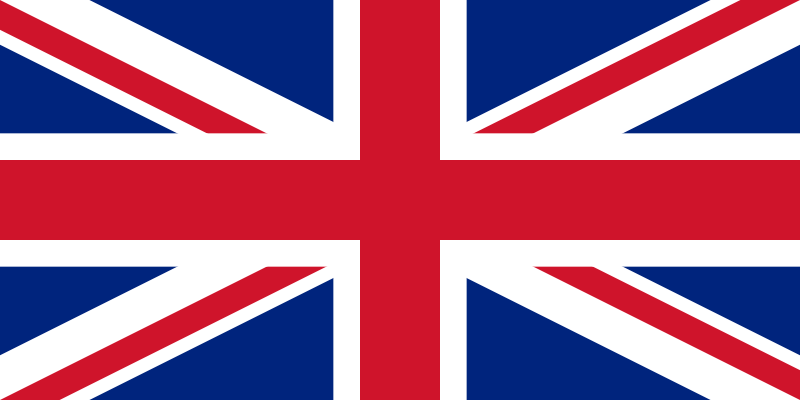 Μάχη της Αγγλίας
Αύγουστος
 Οκτώβρης 1940
27/4/1941
7/12/1941
Σεπ
Ιαν
1940
Μαϊ
Σεπ
Ιαν
1941
Μαϊ
Σεπ
1939
1941
Οι Γερμανοί εισβάλλουν στην Πολωνία. Η Αγγλία, Γαλλία κηρύσσουν πόλεμο στη Γερμανία. Έναρξη Β.Π.Π.
Γαλλογερμανικός πόλεμος 10 ημερών
Οι Γερμανοί επιτίθενται ξαφνικά στην ΕΣΣΔ
Ιούνιος 1941
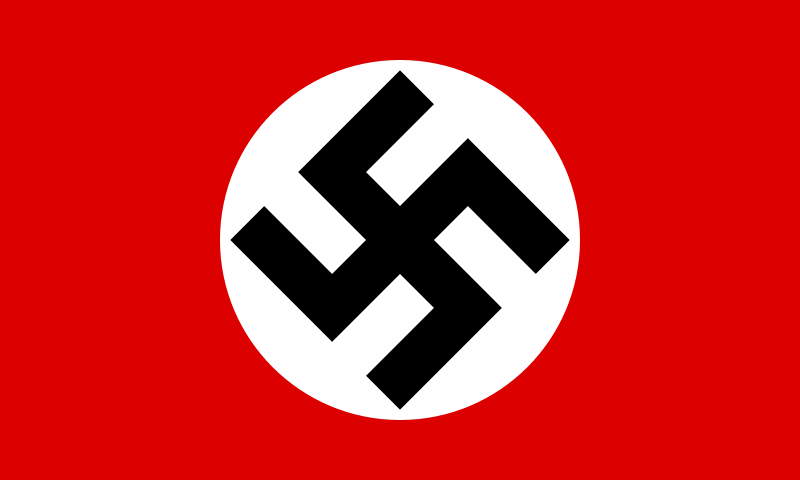 Ιούνιος 1940
Μάχες 
στη Βόρεια Αφρική
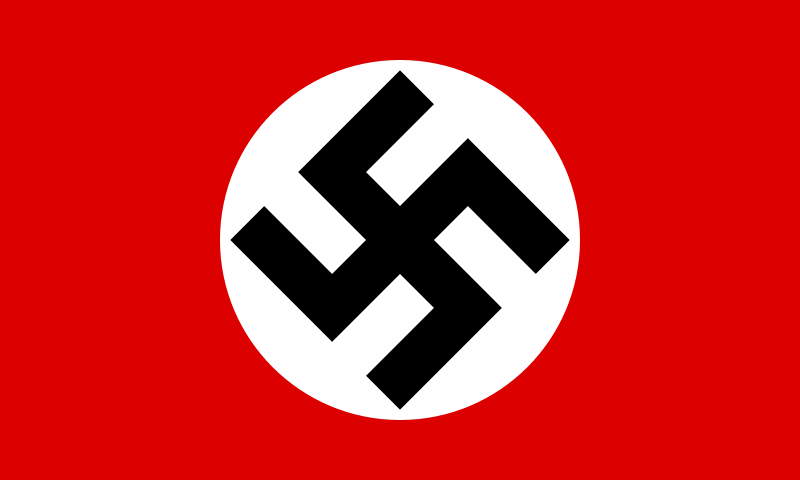 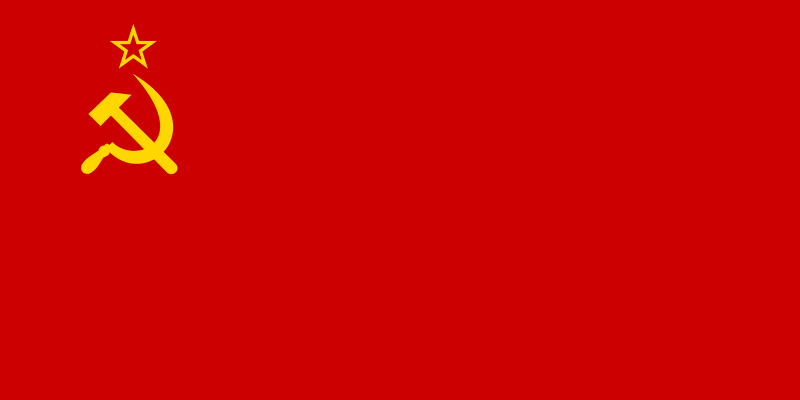 Φεβρουάριος1941
1/9/1939
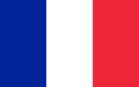 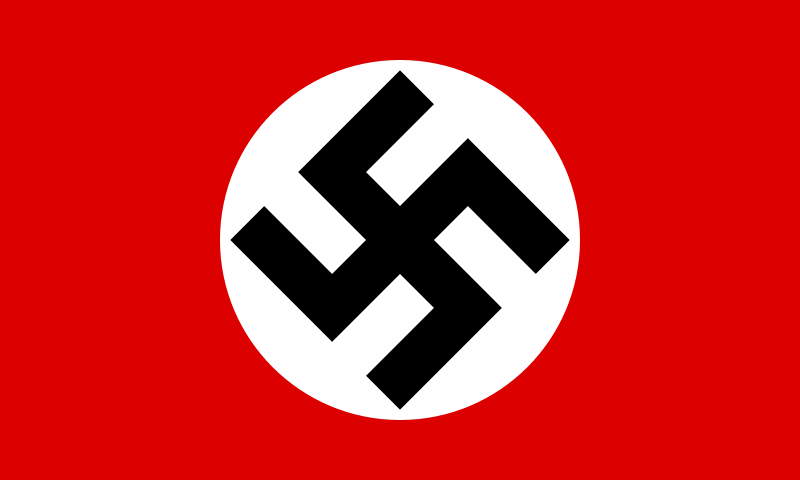 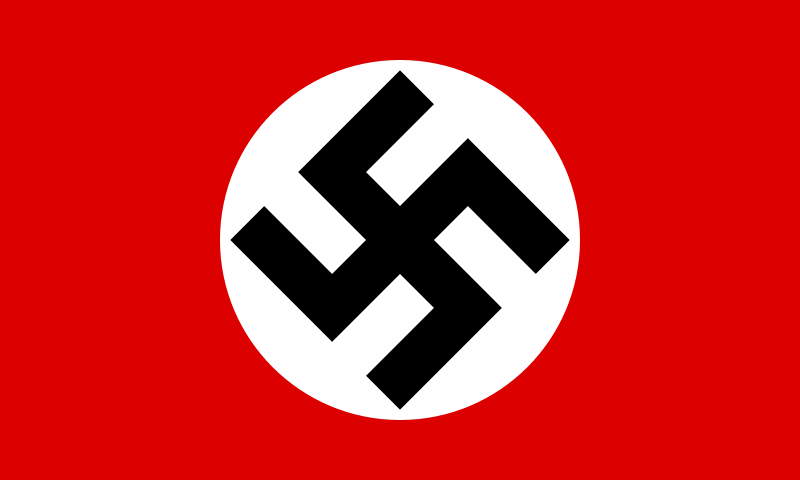 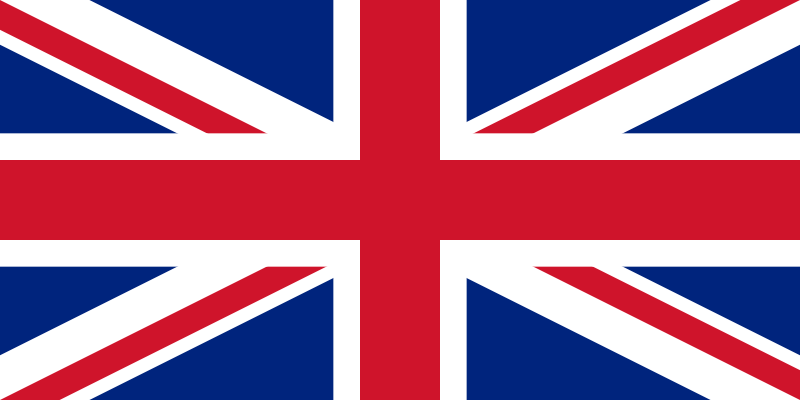 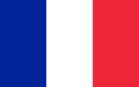 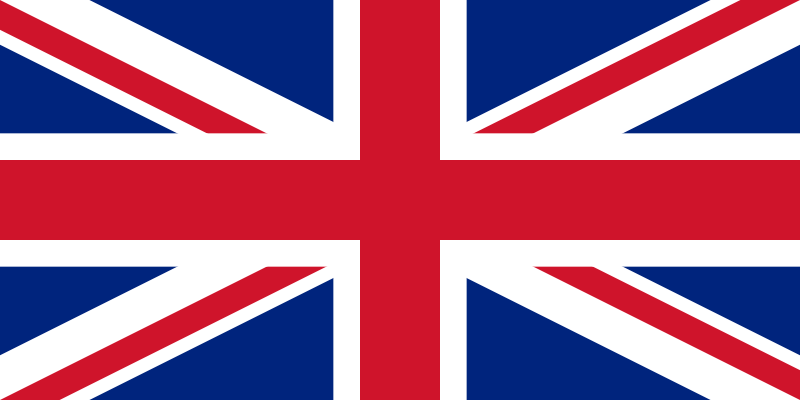 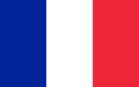 9/9/1942 - 7/5/1945
ΝΙΚΗ ΤΩΝ ΣΥΜΜΑΧΩΝ
Λήξη Στάλινγκραντ - ήττα των Γερμανών
Φεβρουάριος1943
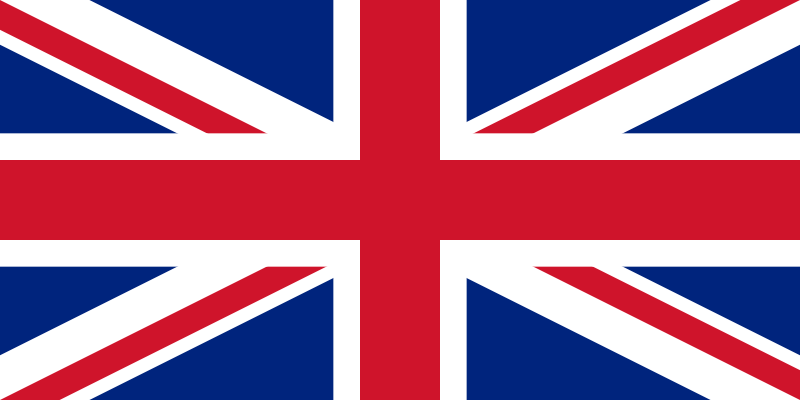 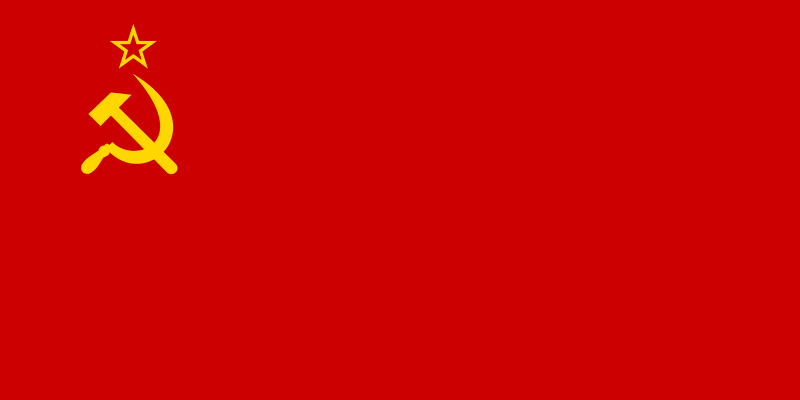 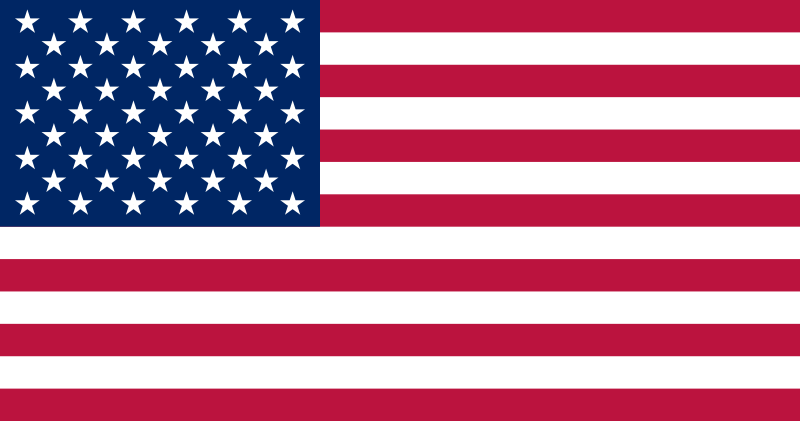 Κατάρρευση Μουσολίνι. Ανακωχή Μπαντόλιο
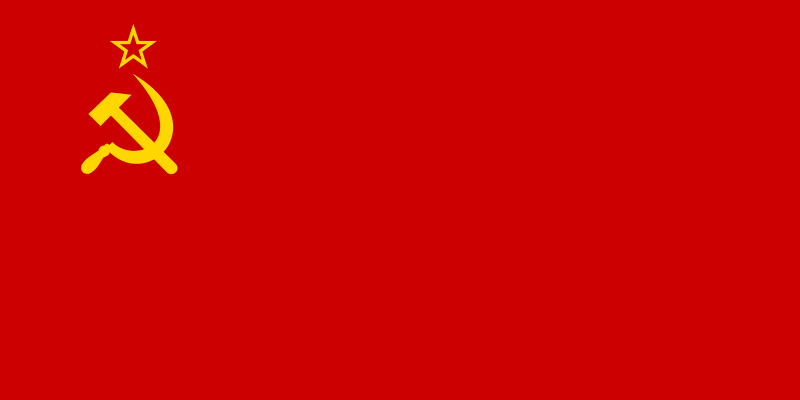 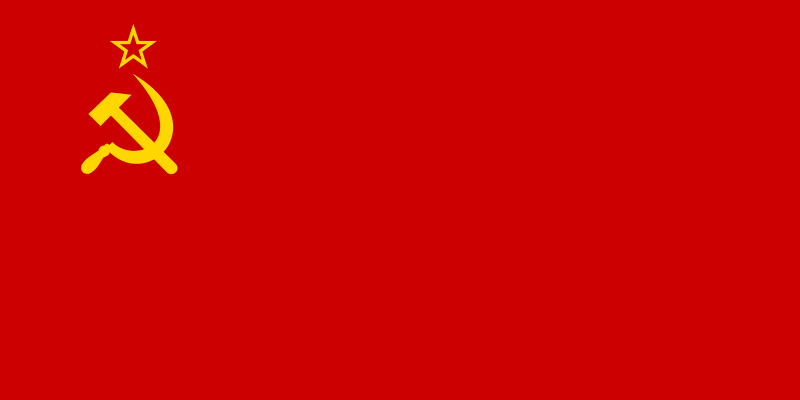 Σεπτέμβριος
1943
Σοβιετική
 Αντεπίθεση
Συνθηκολόγηση Γερμανίας
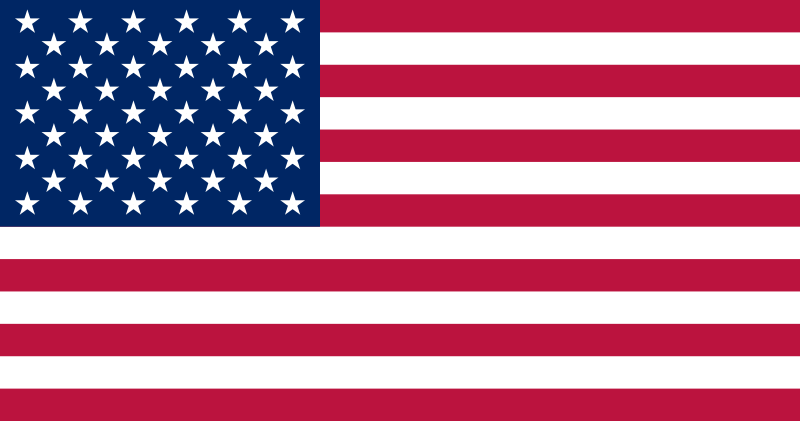 Ιούνιος 1944
7/5/1945
1942
1943
1944
1945
1945
Απελευθέρωση Γαλλίας, Βελγίου, Λουξεμβουργου, Ολλανδίας
Νίκη Συμμάχων  Βόρειο Αφρική
Σεπτέμβριος 1944
Μάης1943
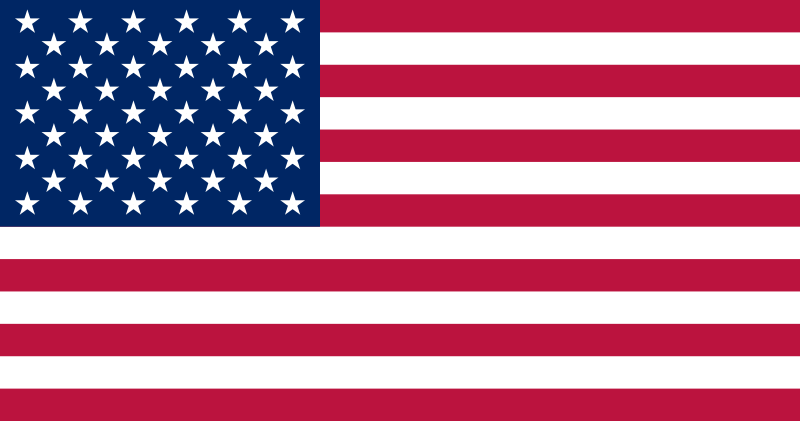 Έναρξη μάχης του Στάλινγκραντ
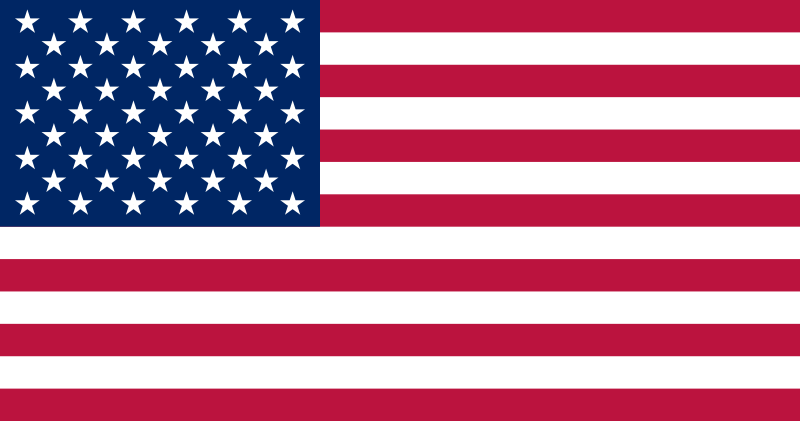 Απόβαση Νορμανδία
6/6/1944
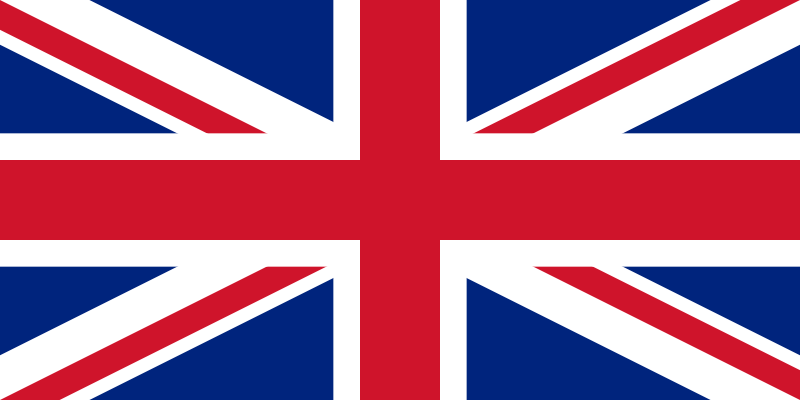 Σεπτέμβριος 1942
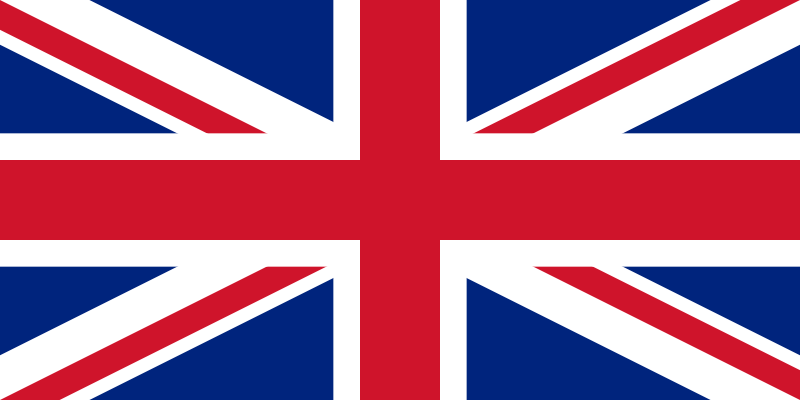 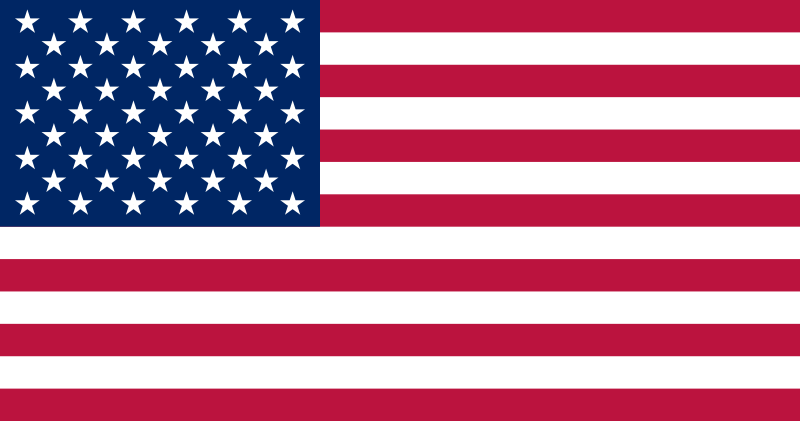 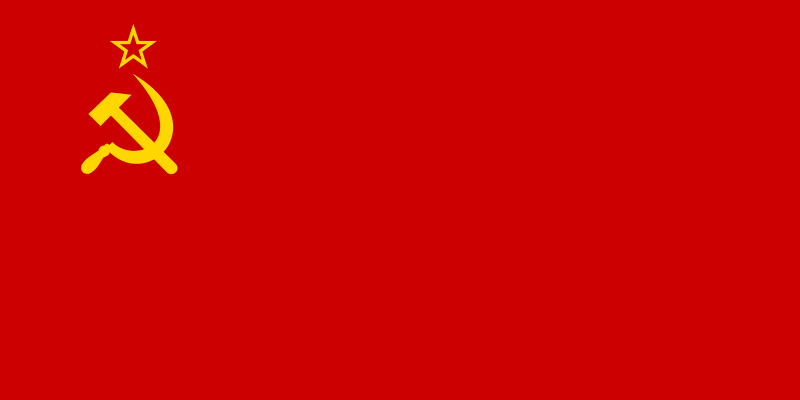 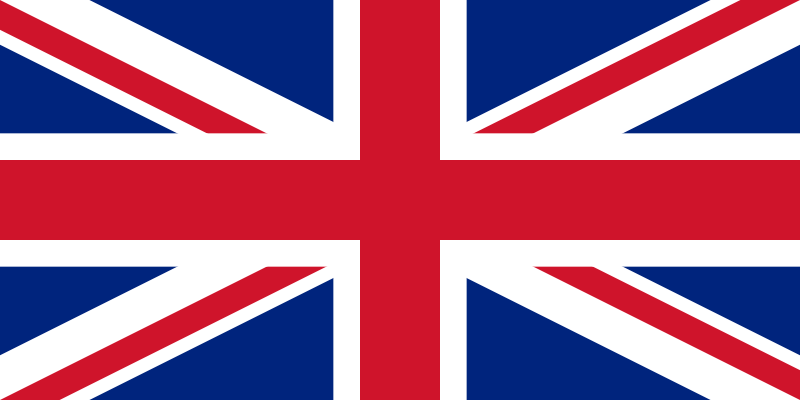 1945
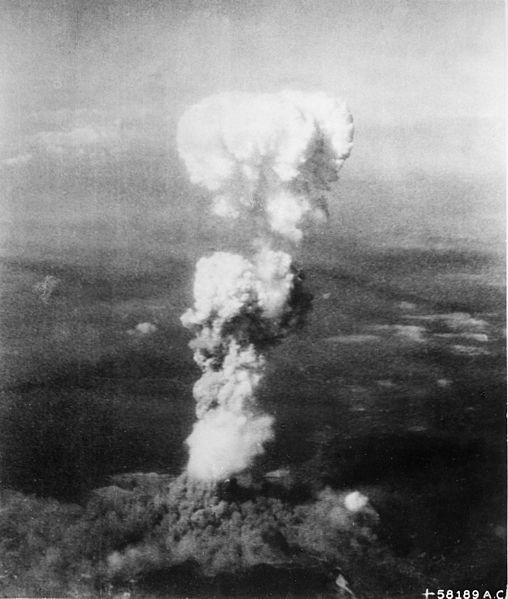 ▲ Το πυρηνικό "μανιτάρι" που σχηματίστηκε μετά την έκρηξη στη Χιροσίμα.
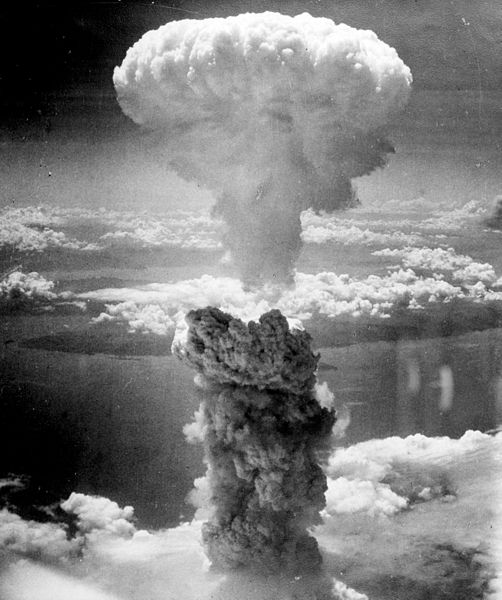 ◄ Το πυρηνικό "μανιτάρι" ύψους 18χιλιομέτρων που σχηματίστηκε από την έκρηξη στο Ναγκασάκι.
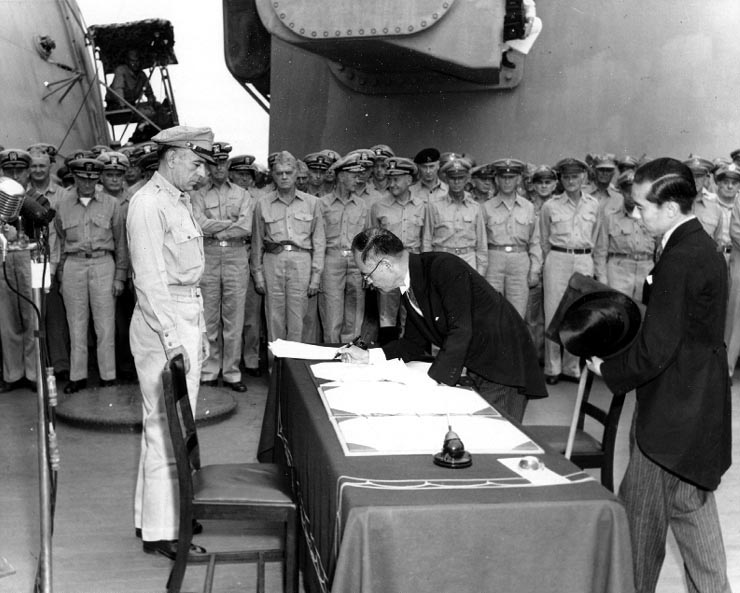 ▲ Η στιγμή της λήξης του Β' Παγκοσμίου Πολέμου, στις 2 Σεπτεμβρίου 1945. O Ιάπωνας υπουργός εξωτερικών Mamoru Shigemitsu υπογράφει την άνευ όρων παράδοση της Ιαπωνίας, επάνω στο θωρηκτό "Μιζούρι", με τον Στρατηγό Richard K. Sutherland να παρακολουθεί
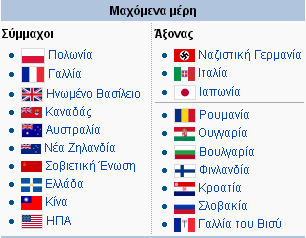 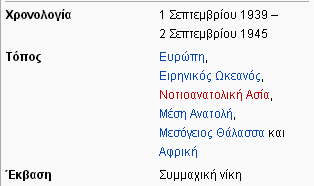 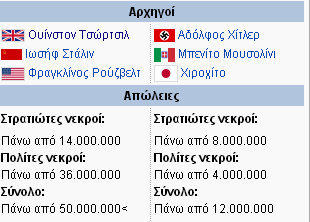 Πηγή: wikipsdia
Διαθεματική δραστηριότητα:
Να δείτε μία από τις ταινίες που προτείνονται παραπάνω και στη συνέχεια να την παρουσιάσετε στην τάξη σας.
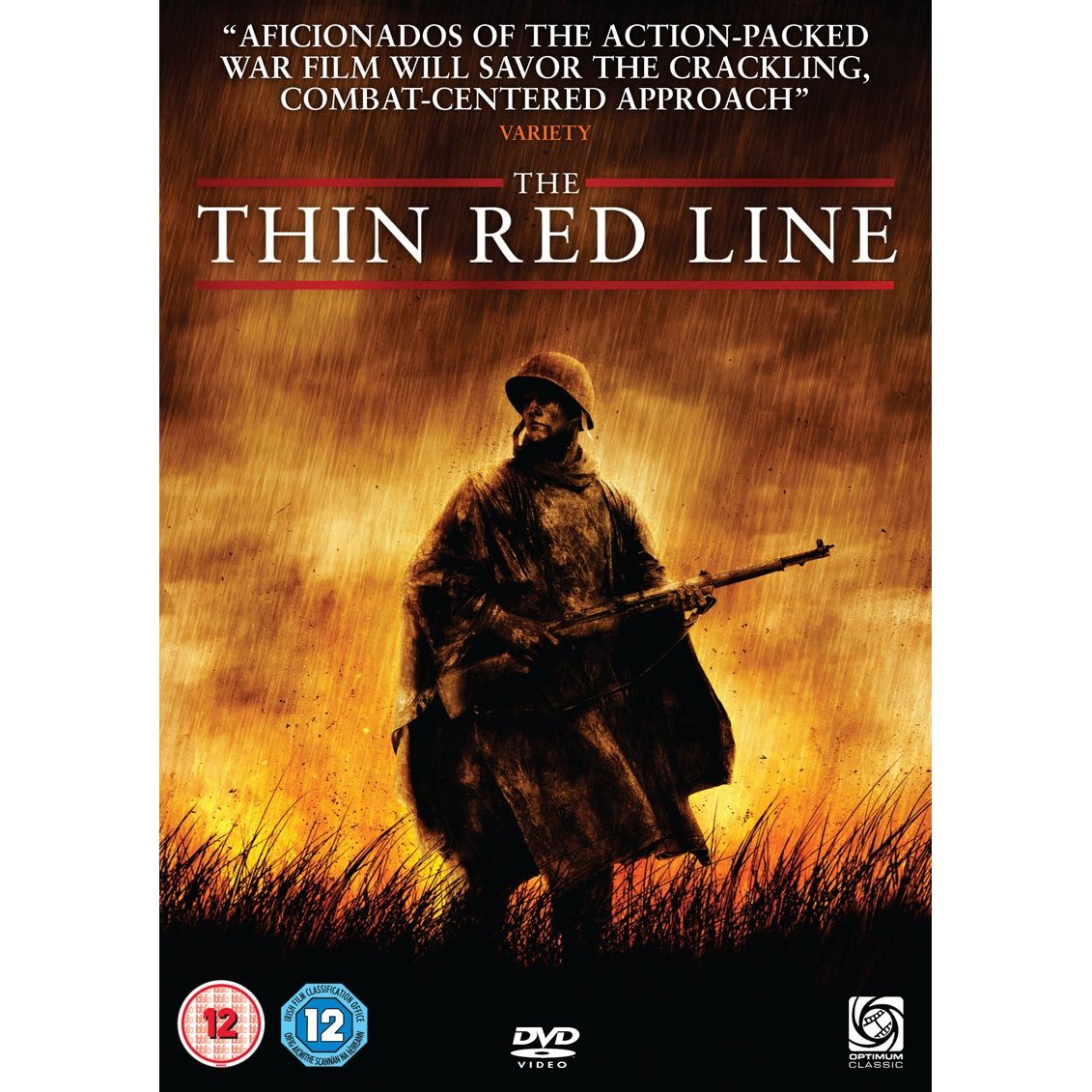 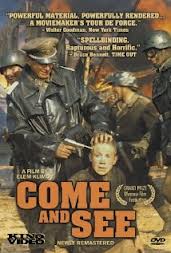 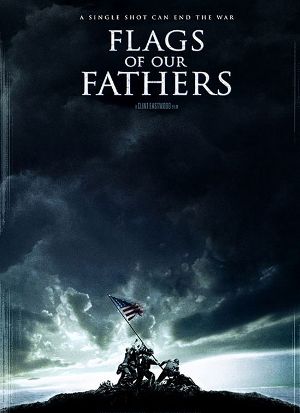 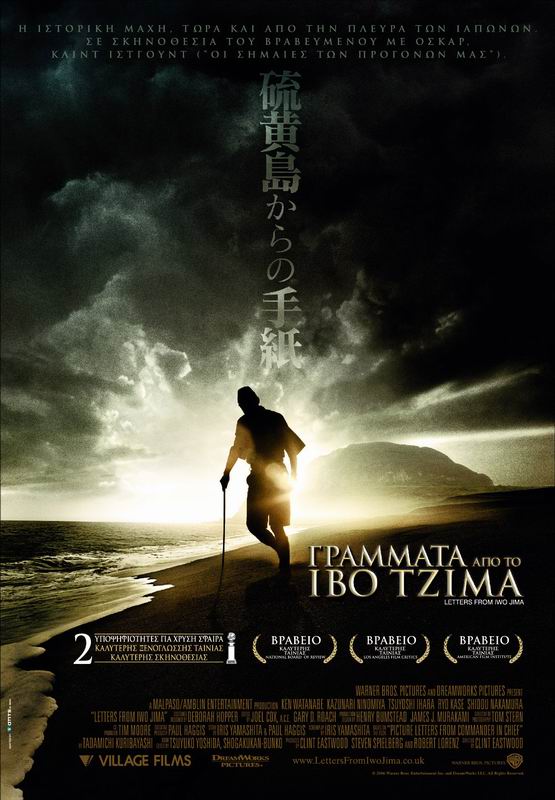 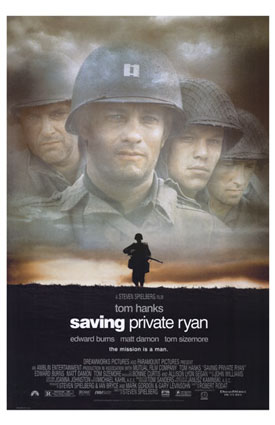 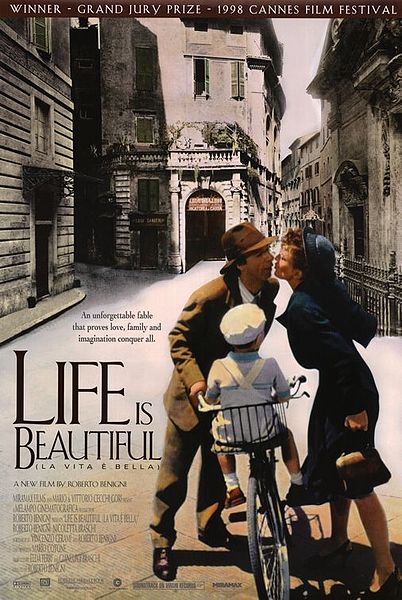 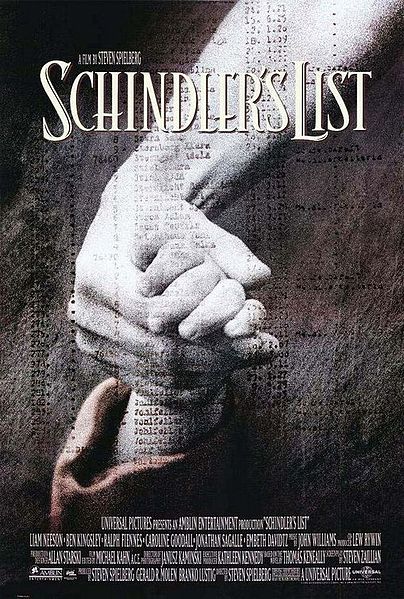 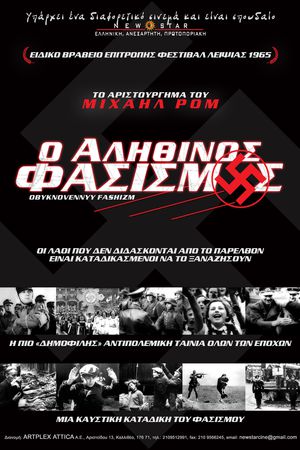 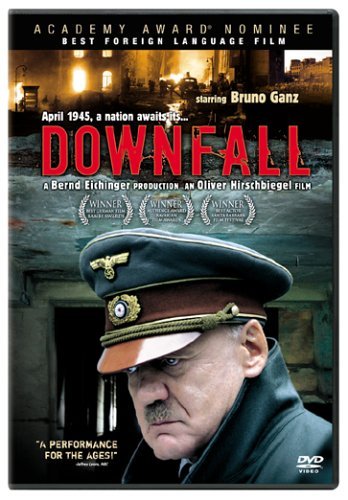 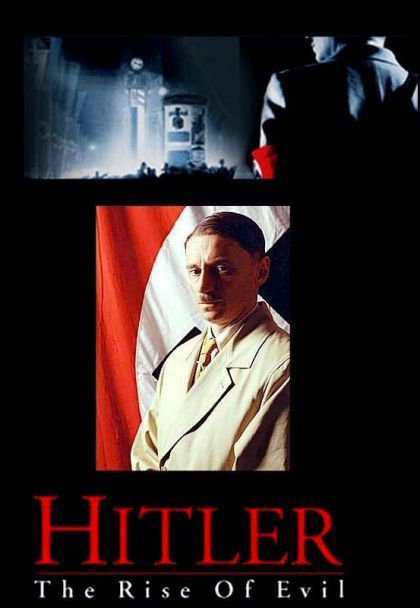 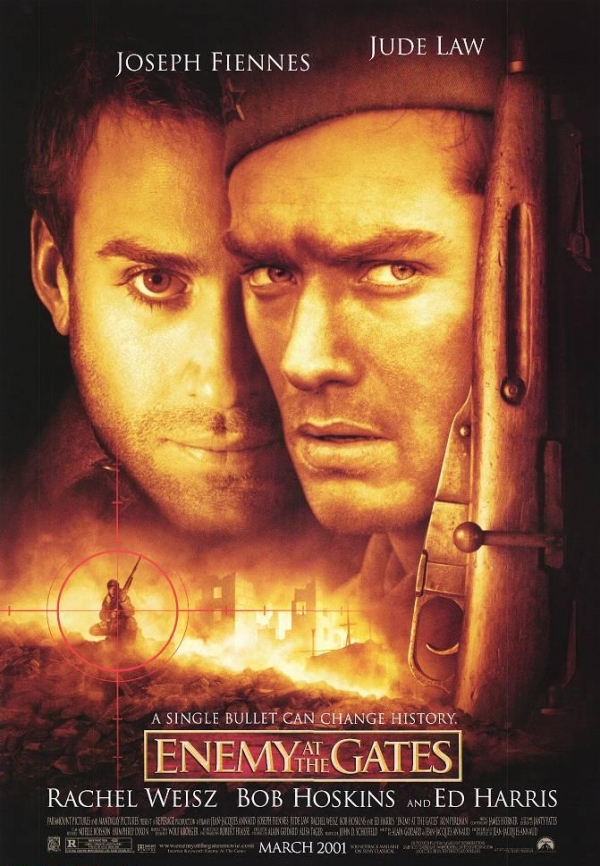 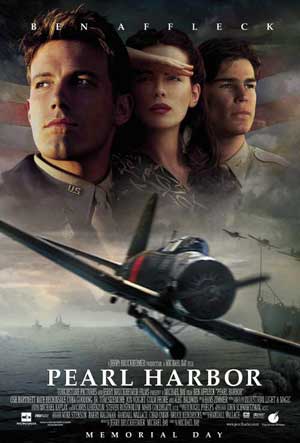 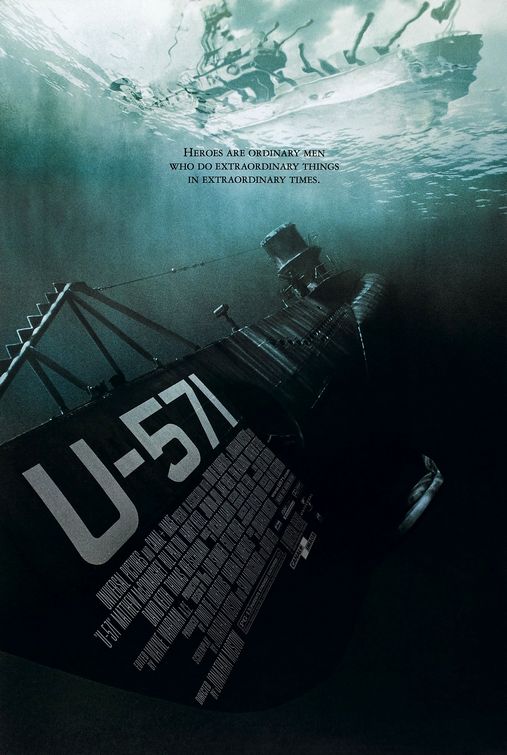 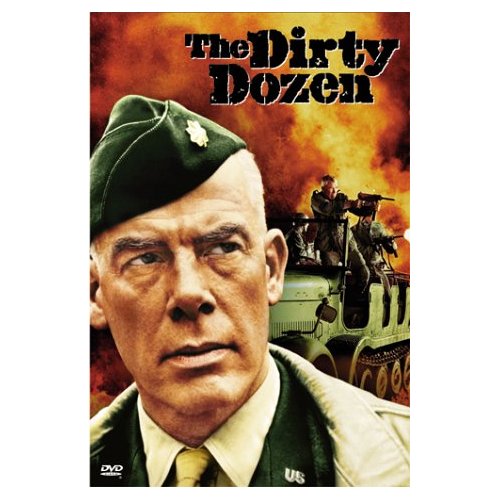 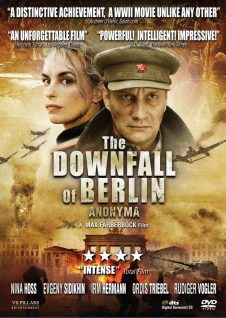 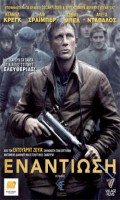 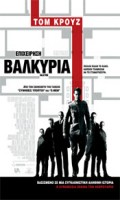 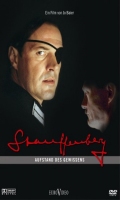 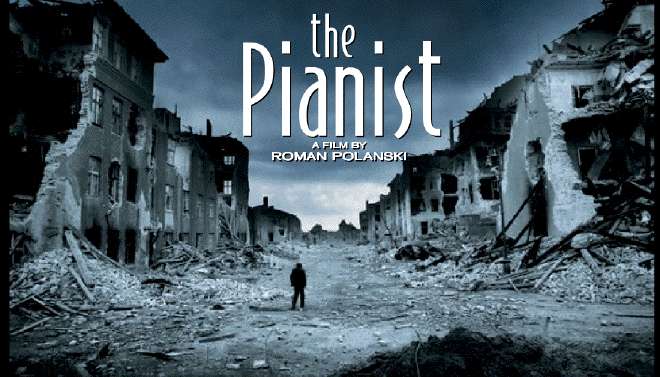